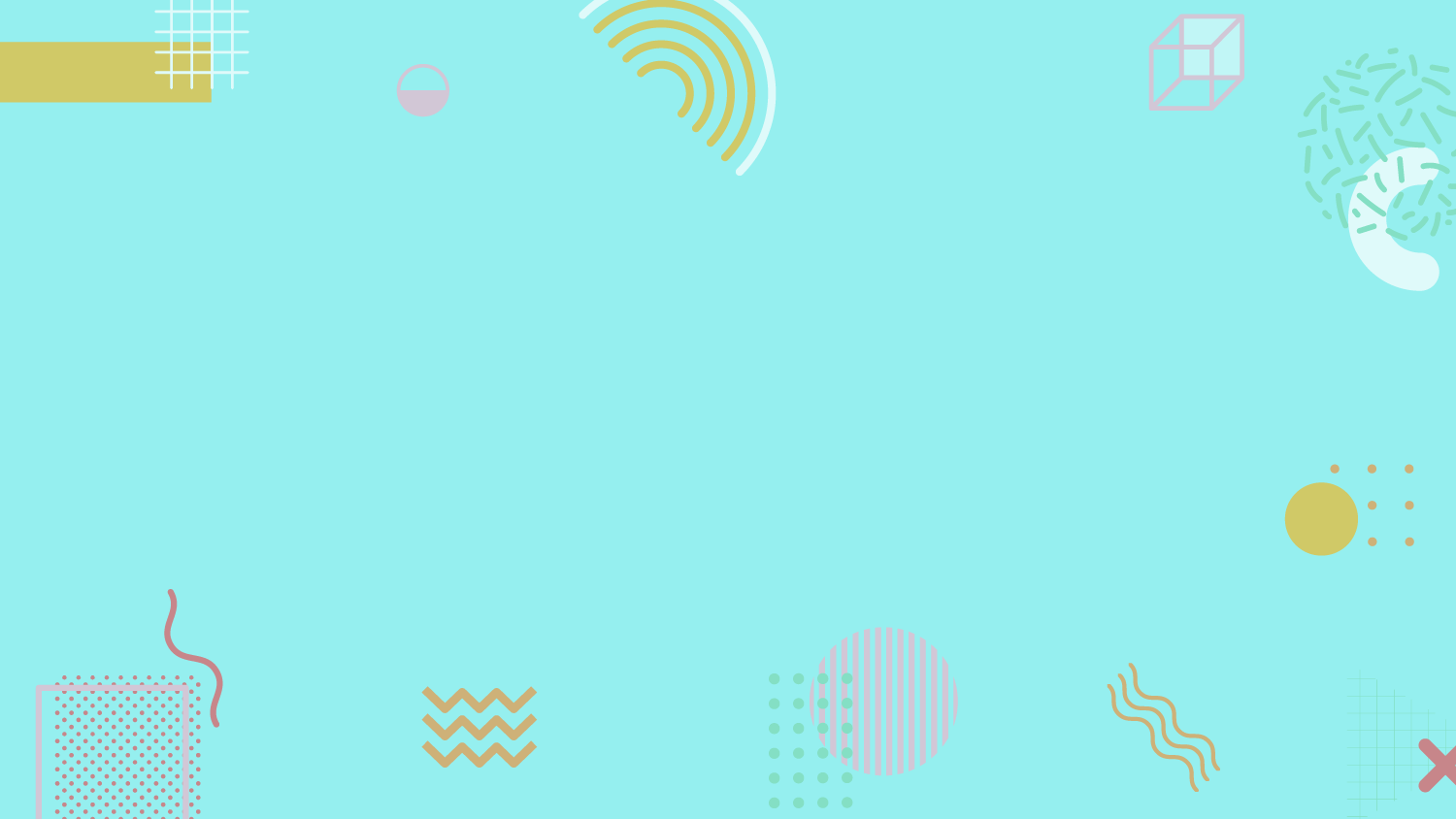 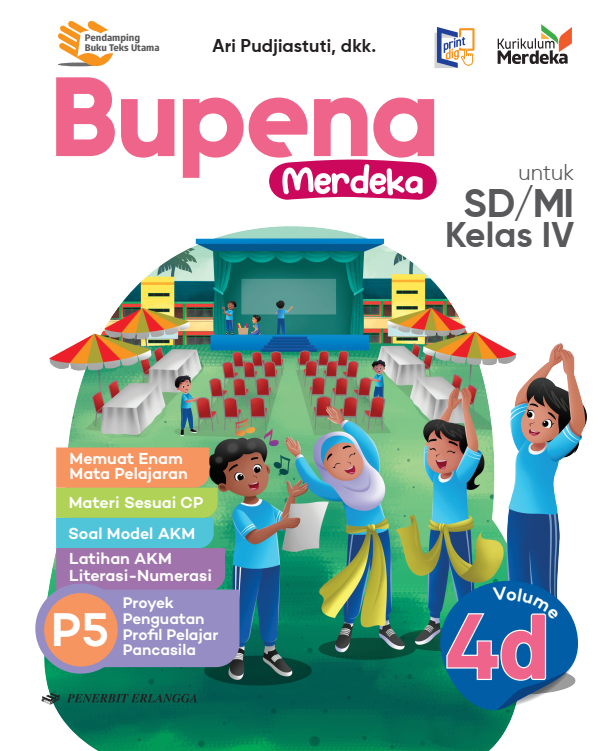 MEDIA MENGAJAR
BUPENA
UNTUK SD/MI KELAS 4
MATEMATIKA
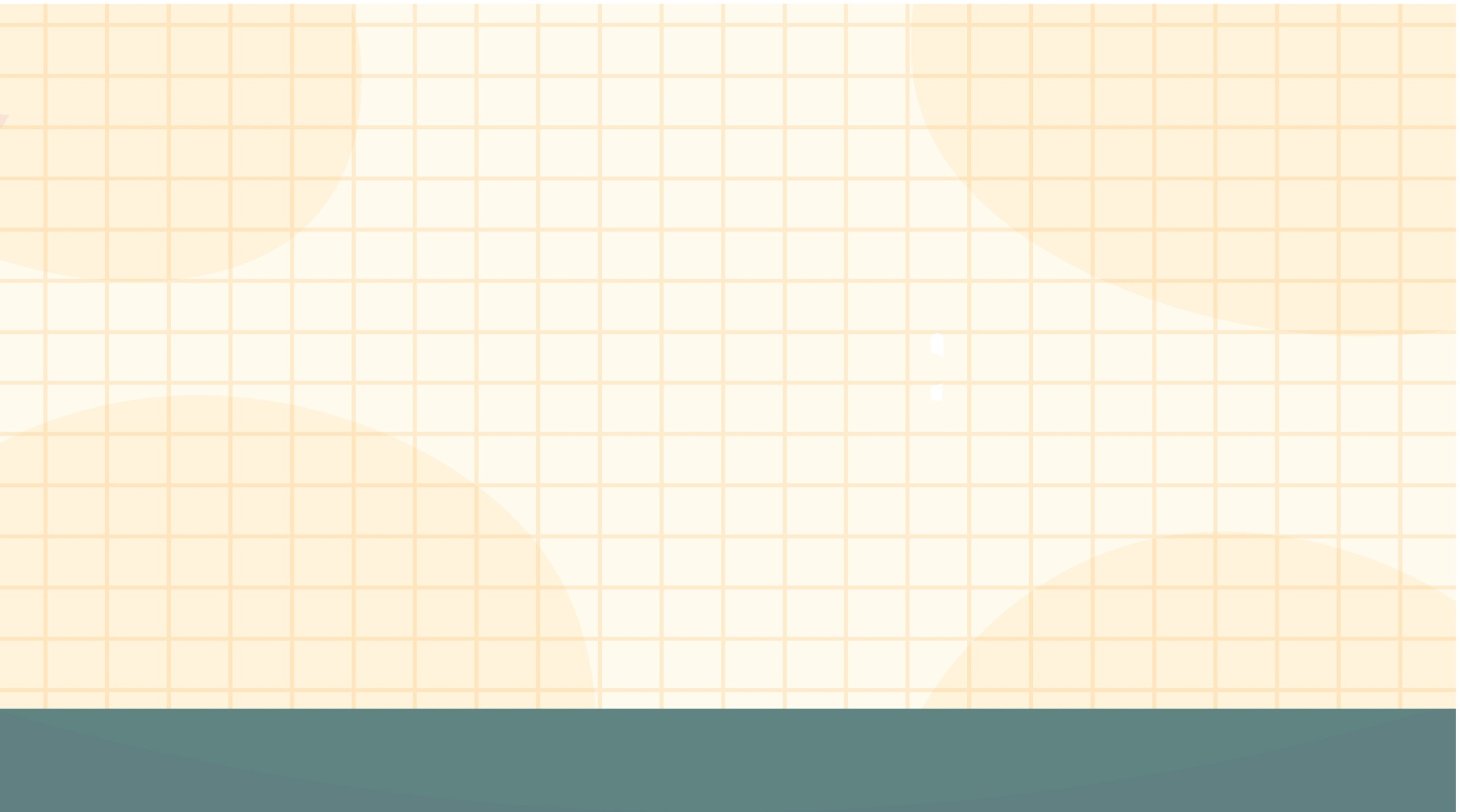 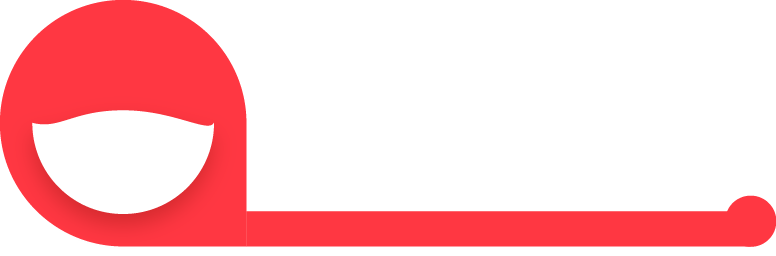 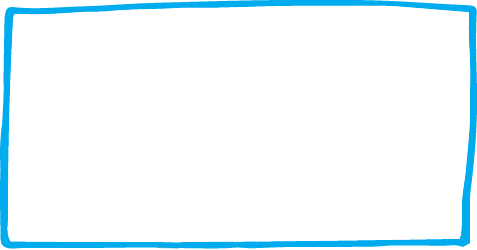 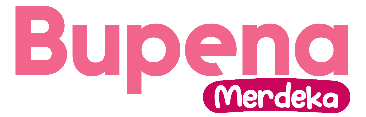 BAB
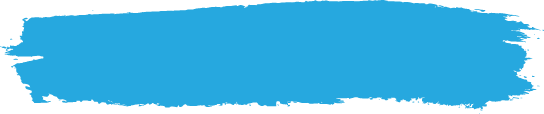 A. Bangun Segi Banyak
Bangun segi banyak adalah bangun datar yang dibatasi oleh minimal tiga garis lurus.
Bangun Datar
6
Bangun segi banyak memiliki sisi dan sudut yang sama banyak.
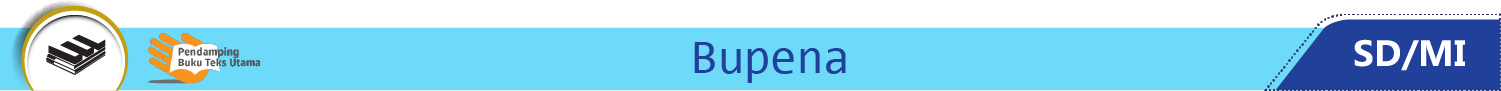 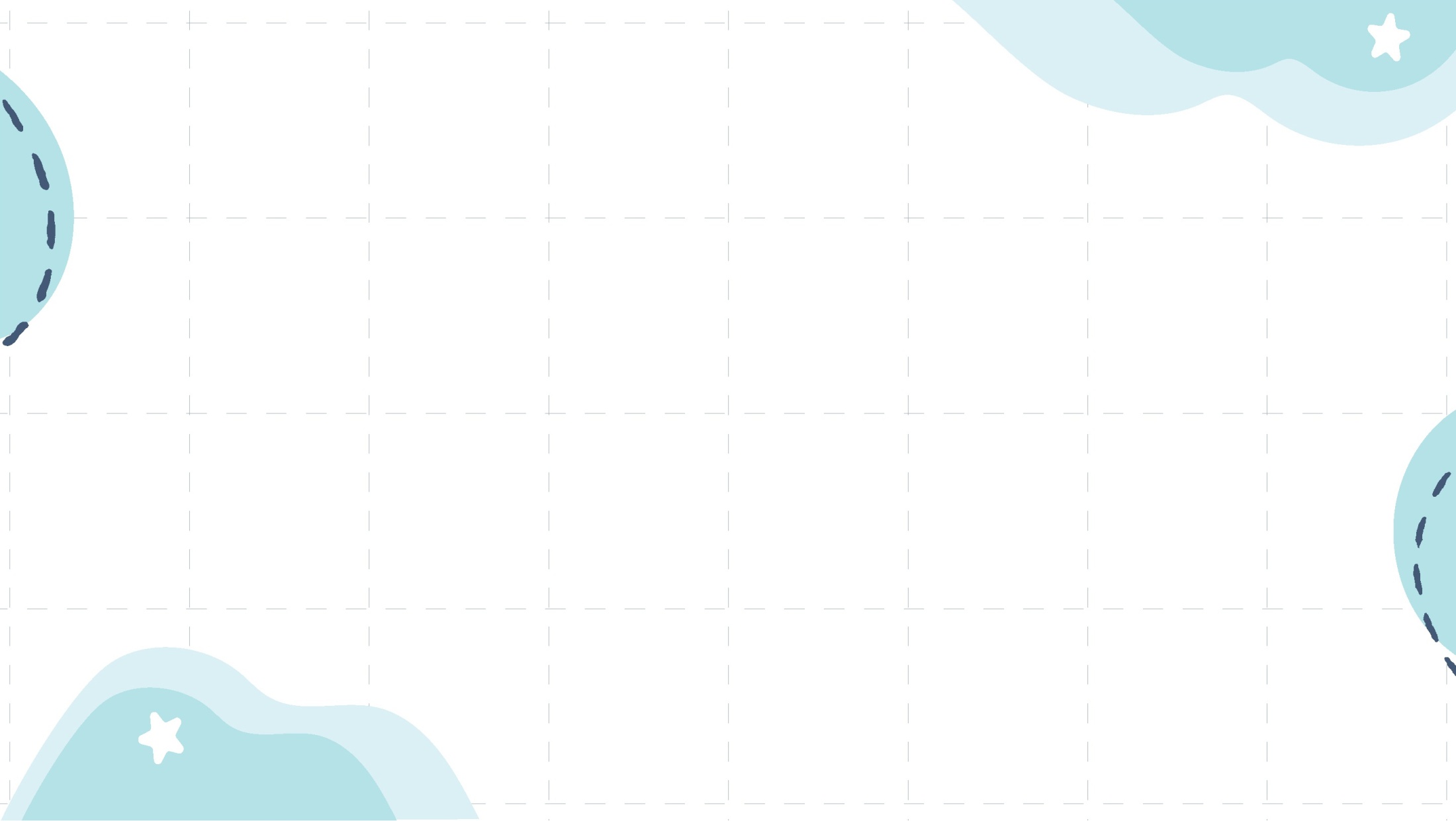 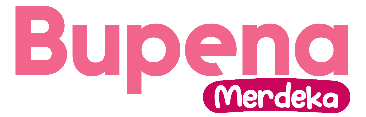 Jenis Bangun Segi Banyak
1. Bangun segi banyak beraturan.
Bangun segi banyak yang memiliki sudut yang sama besar dan sisi yang sama panjang.
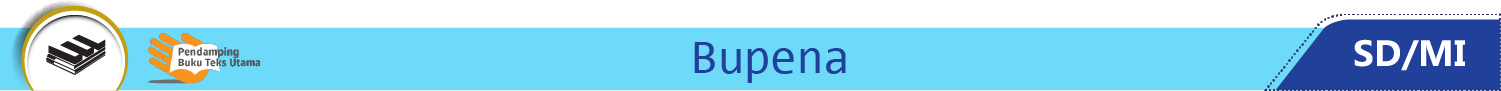 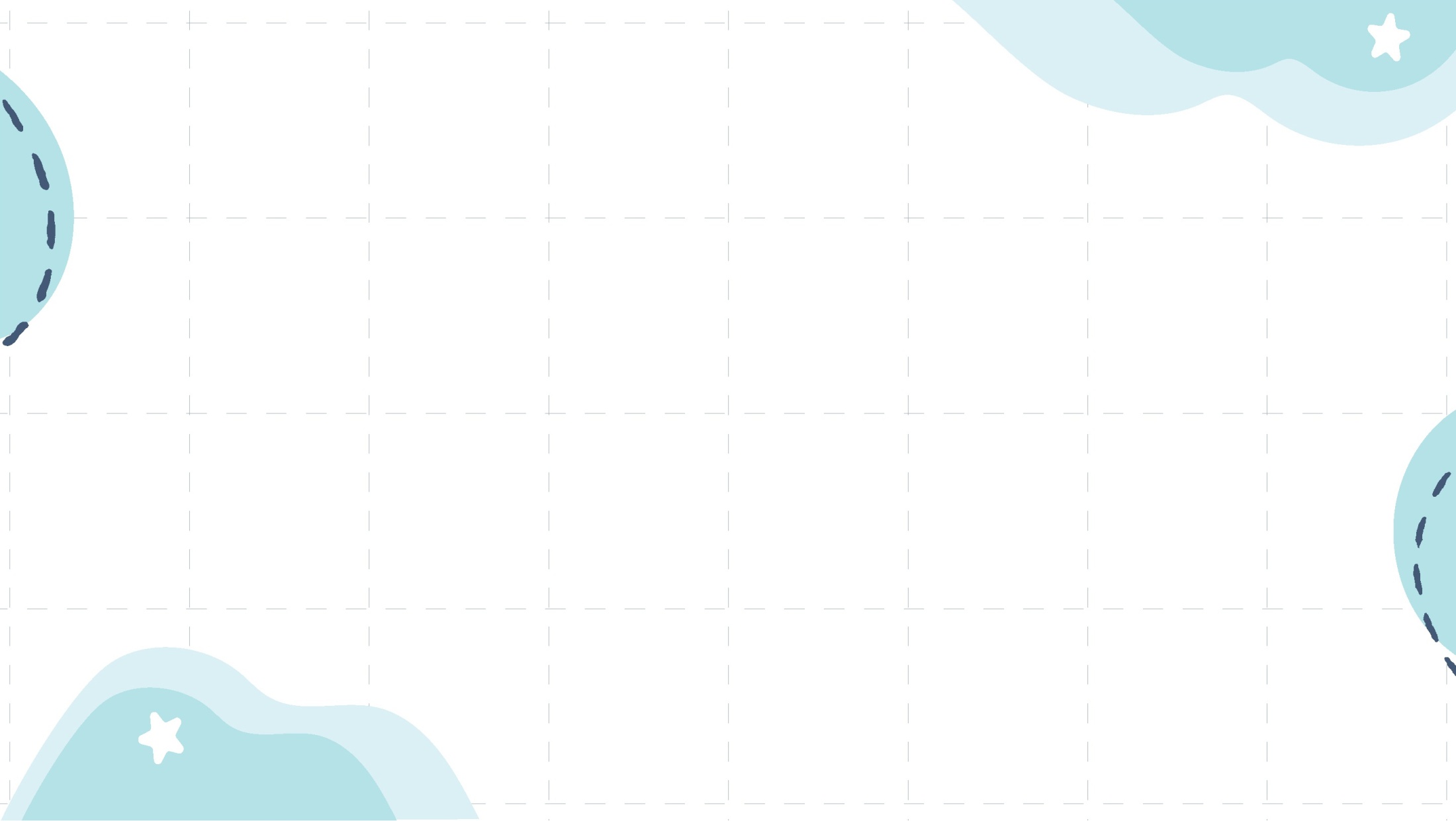 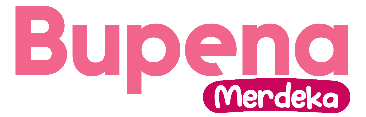 Jenis Bangun Segi Banyak
2. Bangun segi banyak tidak beraturan.
Bangun segi banyak yang memiliki sudut yang tidak sama besar dan sisi yang  tidak sama panjang.
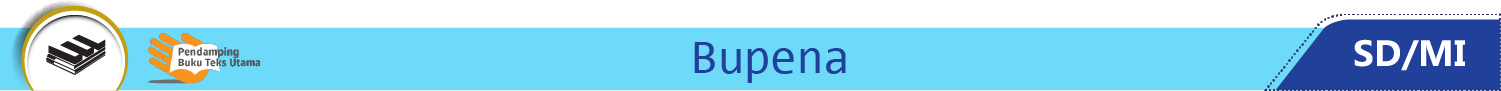 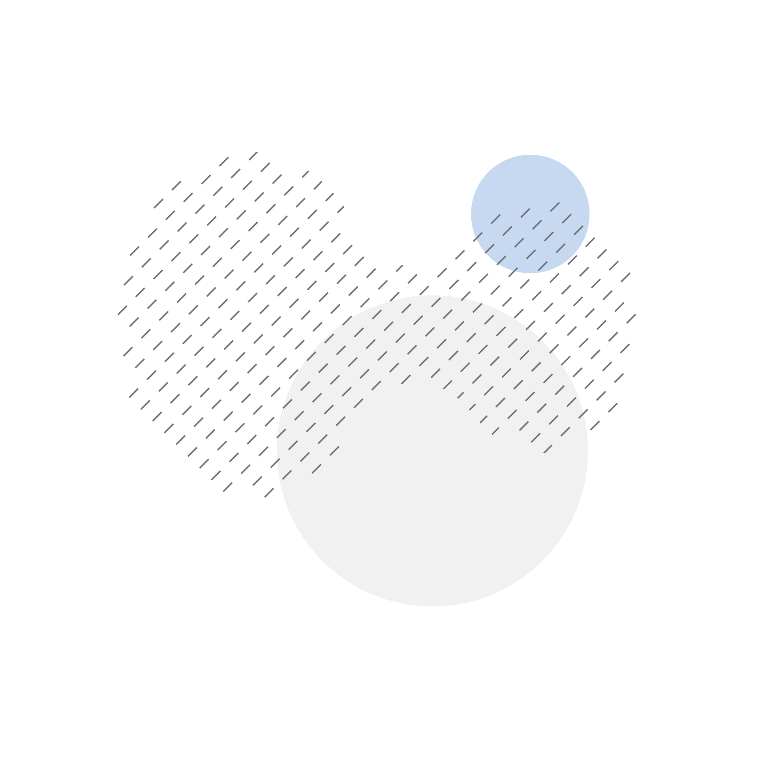 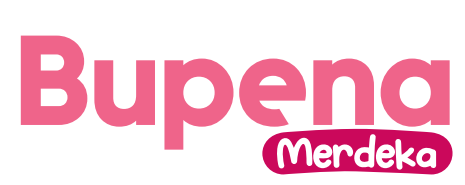 1. Segitiga Berdasarkan Panjang Sisinya.
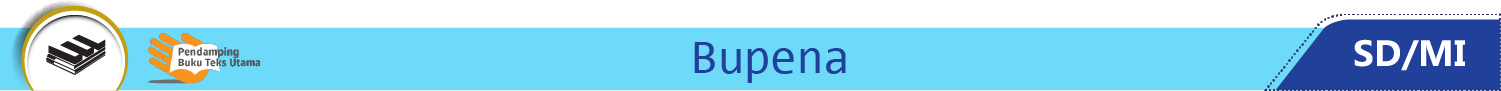 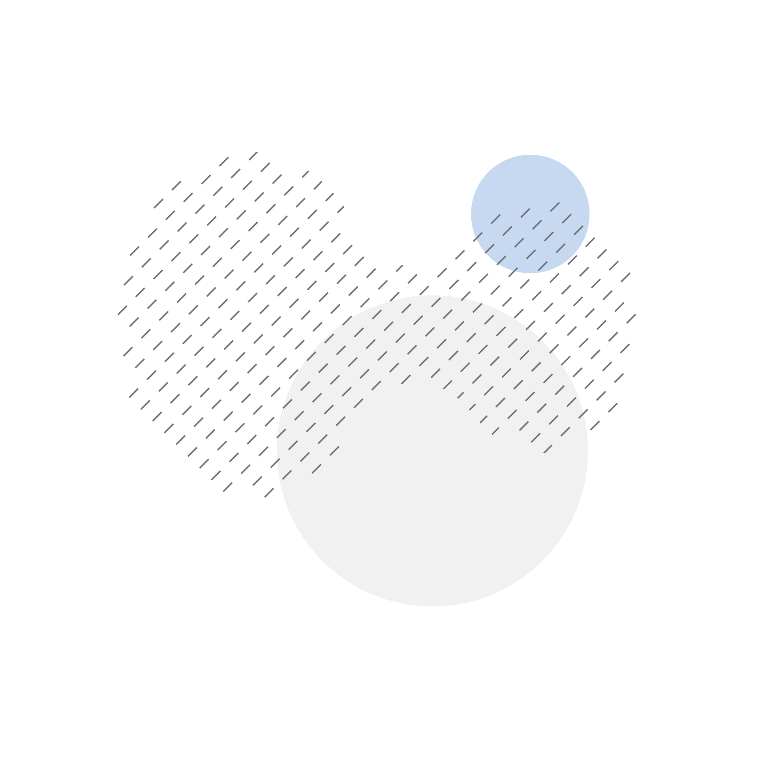 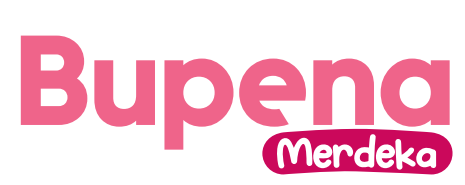 1. Segitiga Berdasarkan Panjang Sisinya.
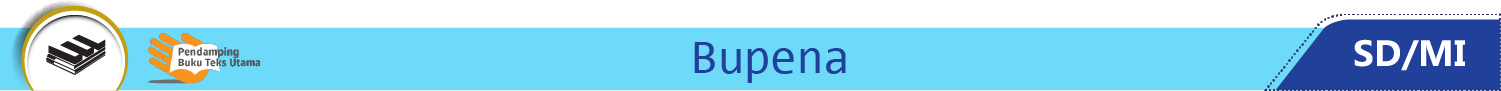 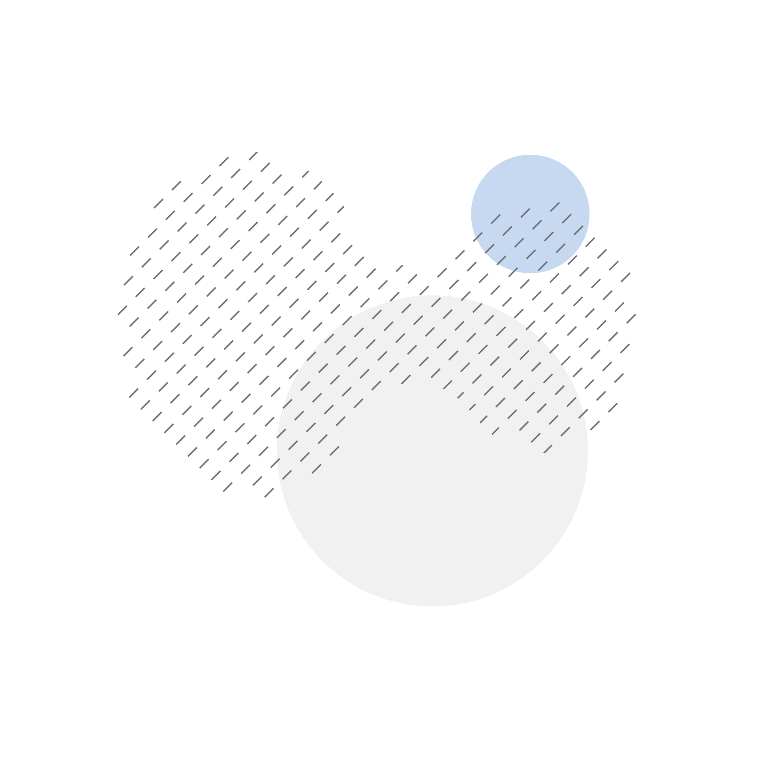 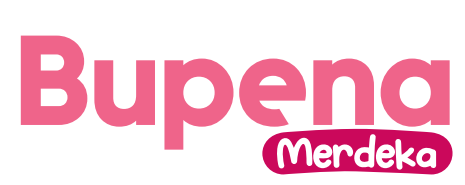 2. Segitiga Berdasarkan Besar Sudutnya.
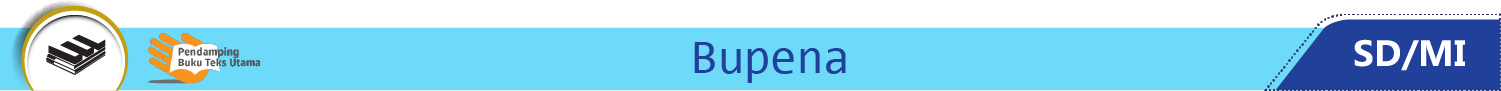 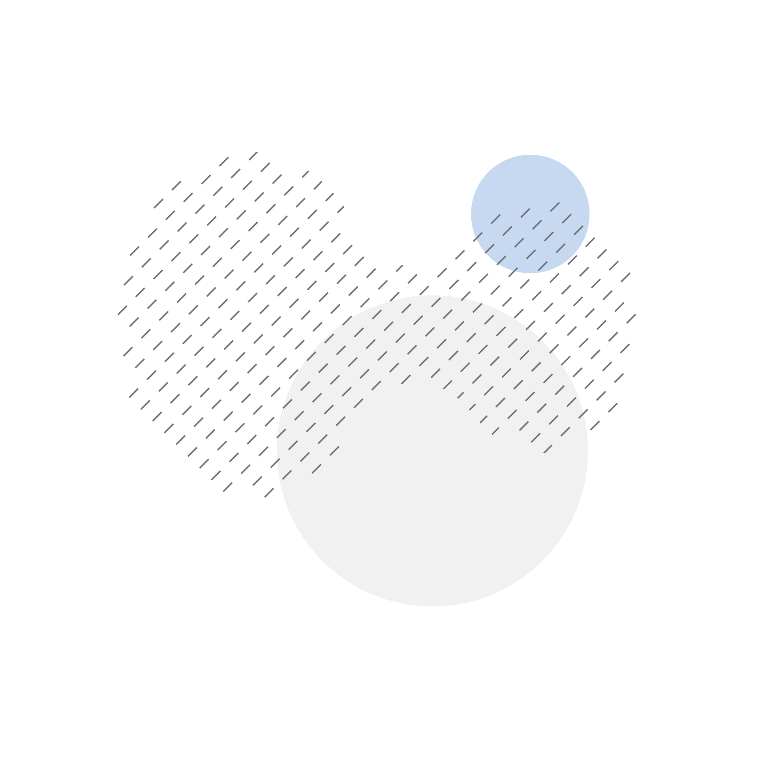 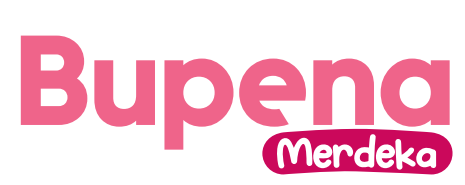 2. Segi Empat.
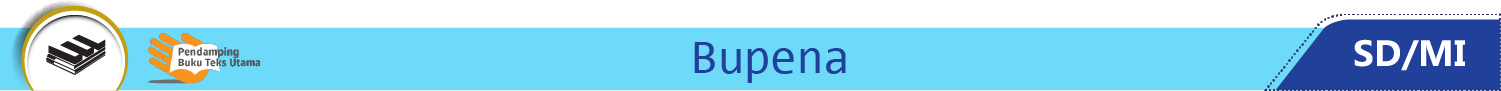 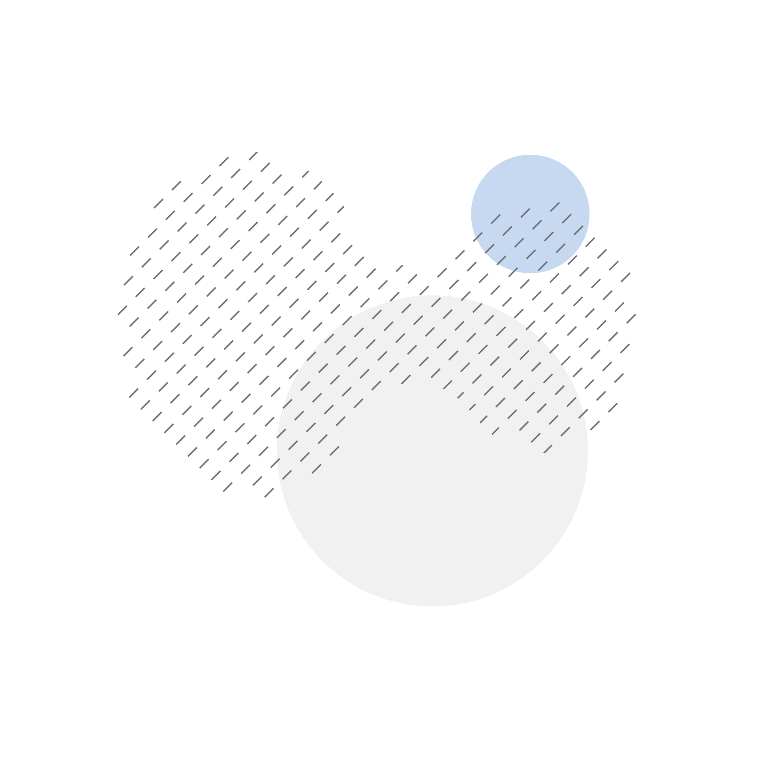 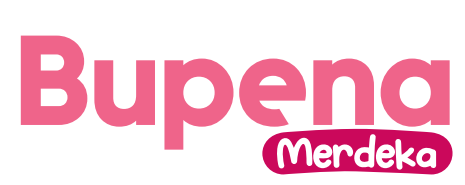 2. Segi Empat.
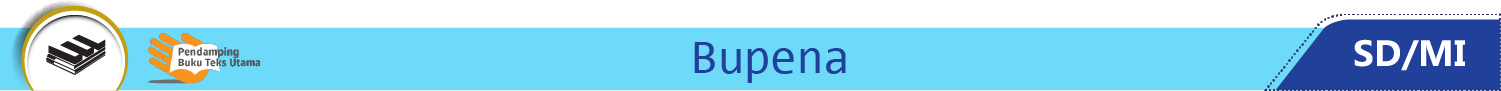 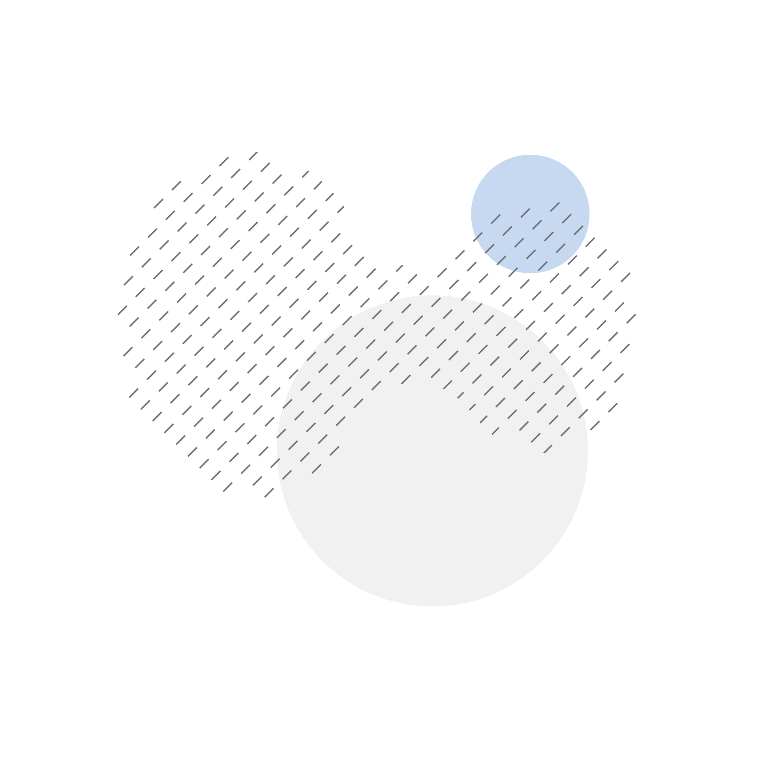 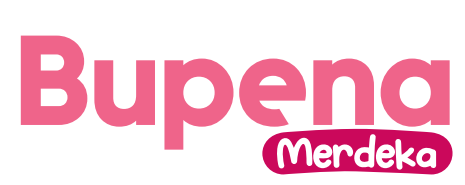 2. Segi Empat.
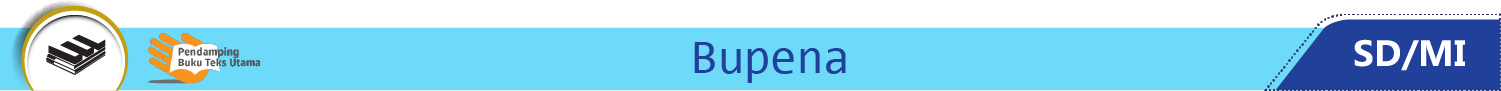 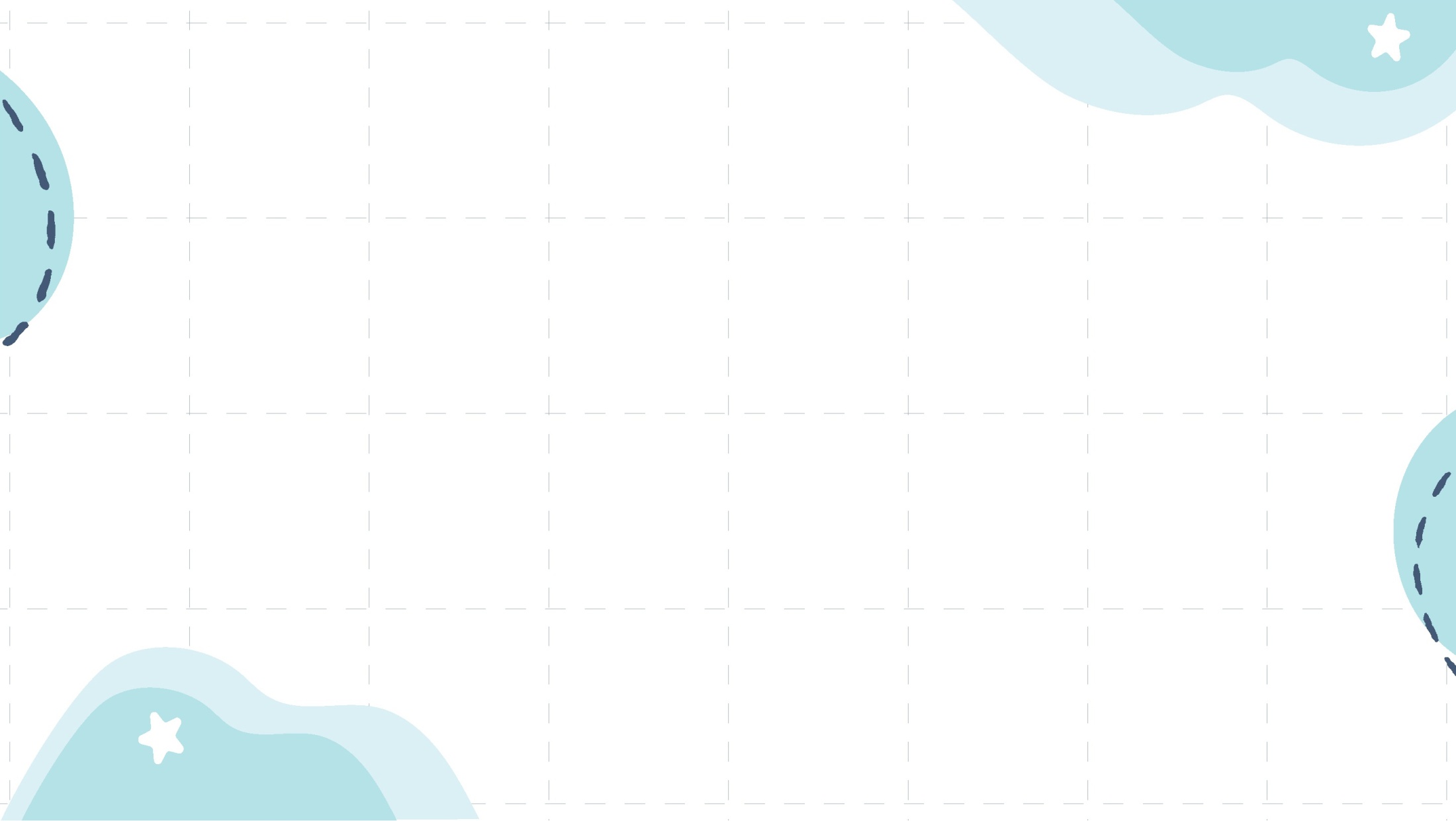 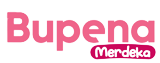 3. Segi Banyak Lainnya.
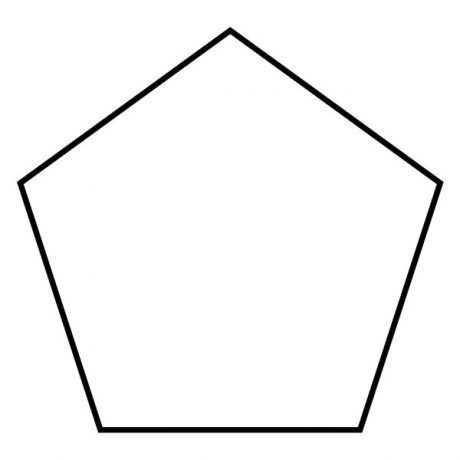 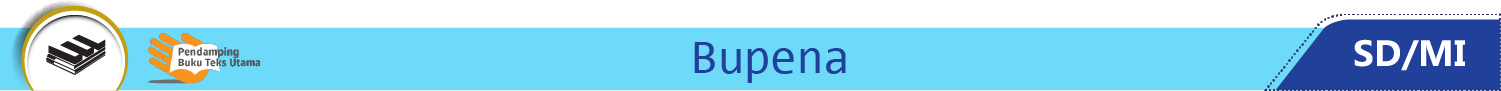 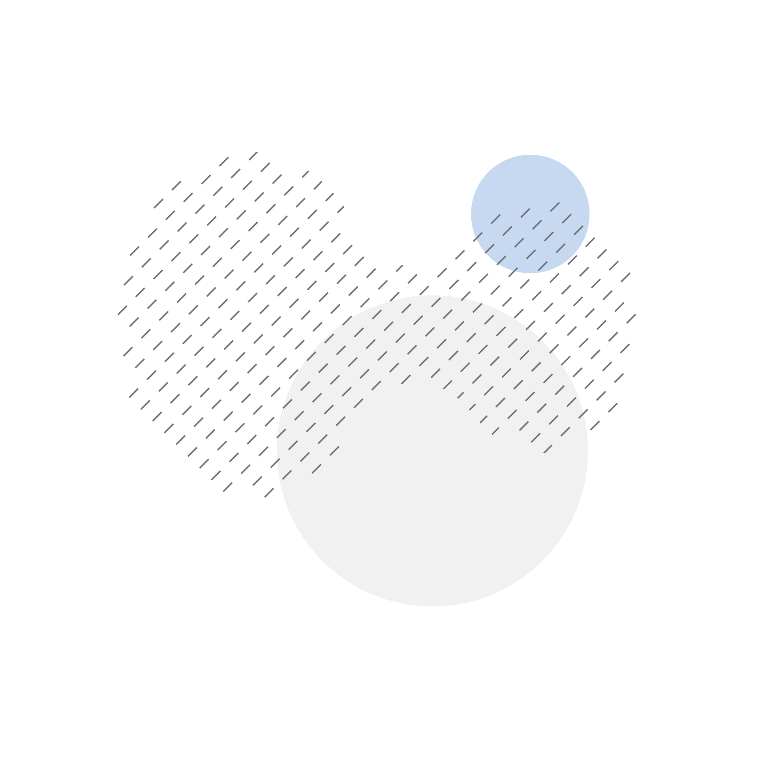 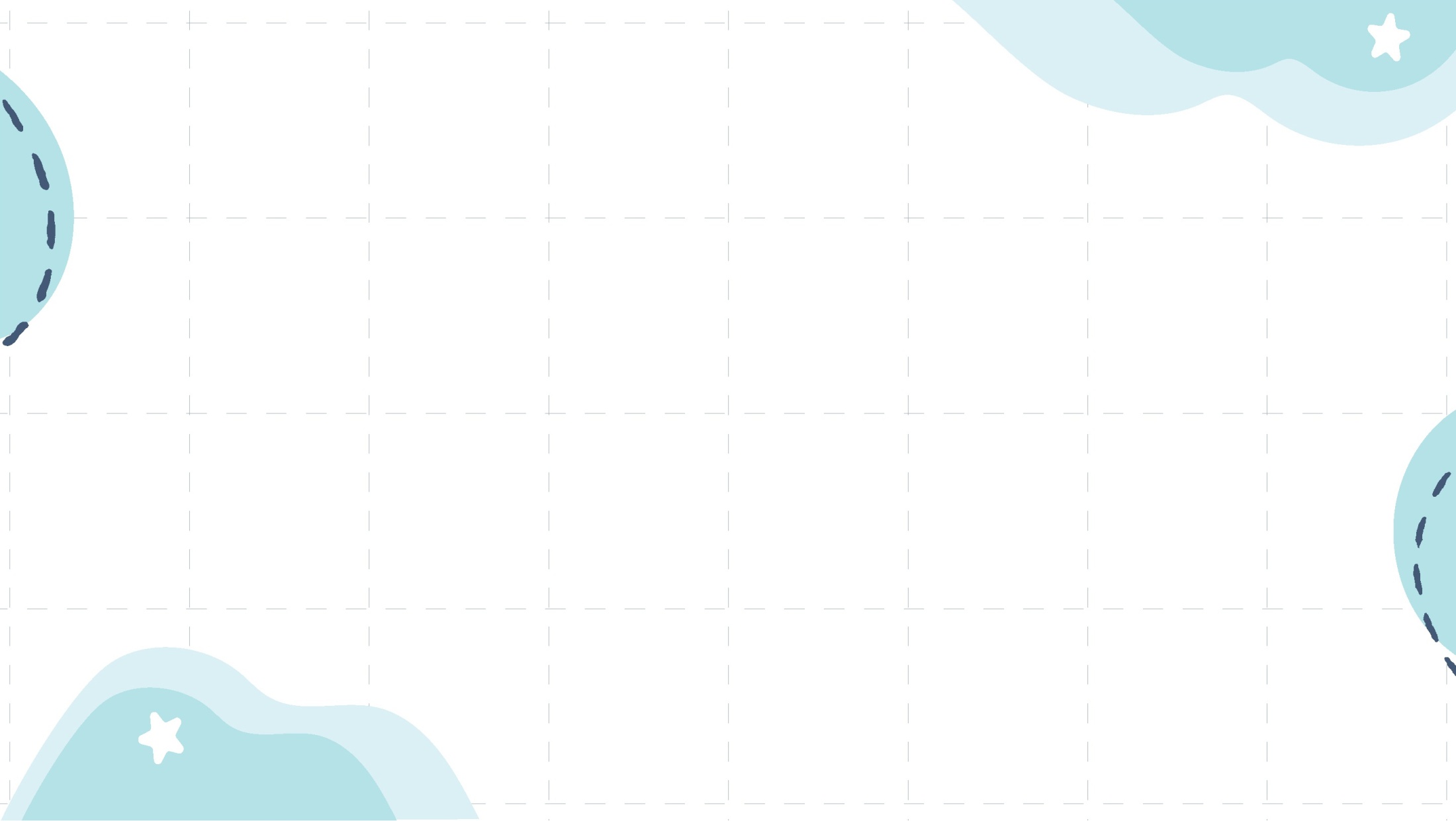 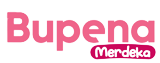 3. Segi Banyak Lainnya.
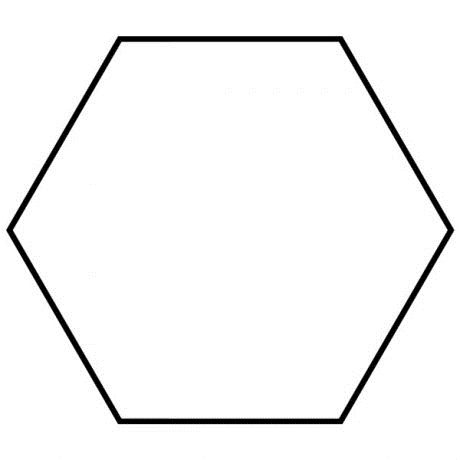 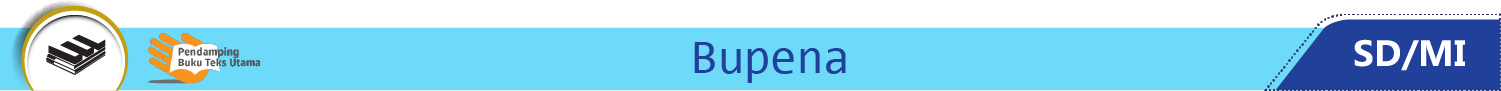 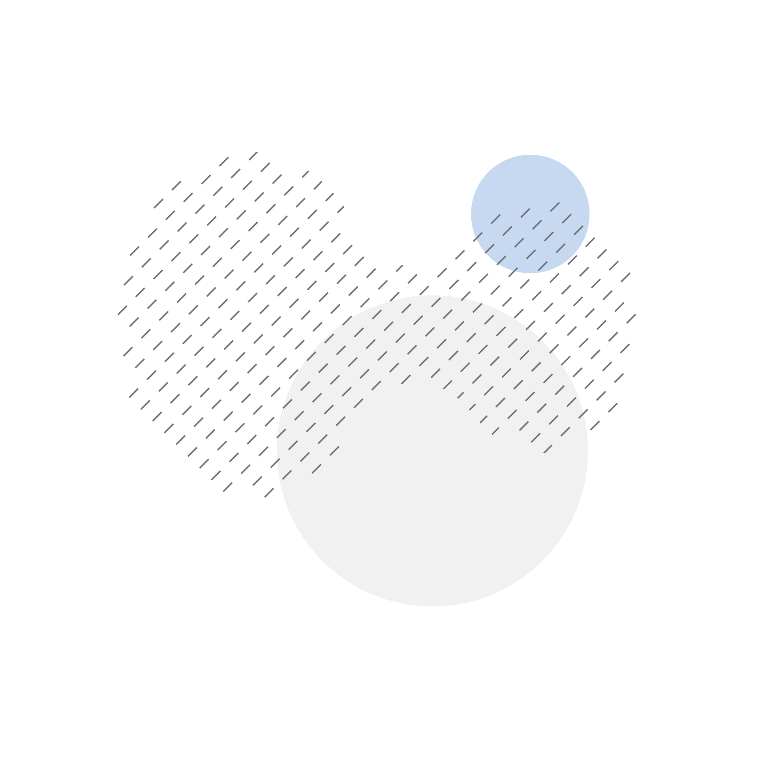 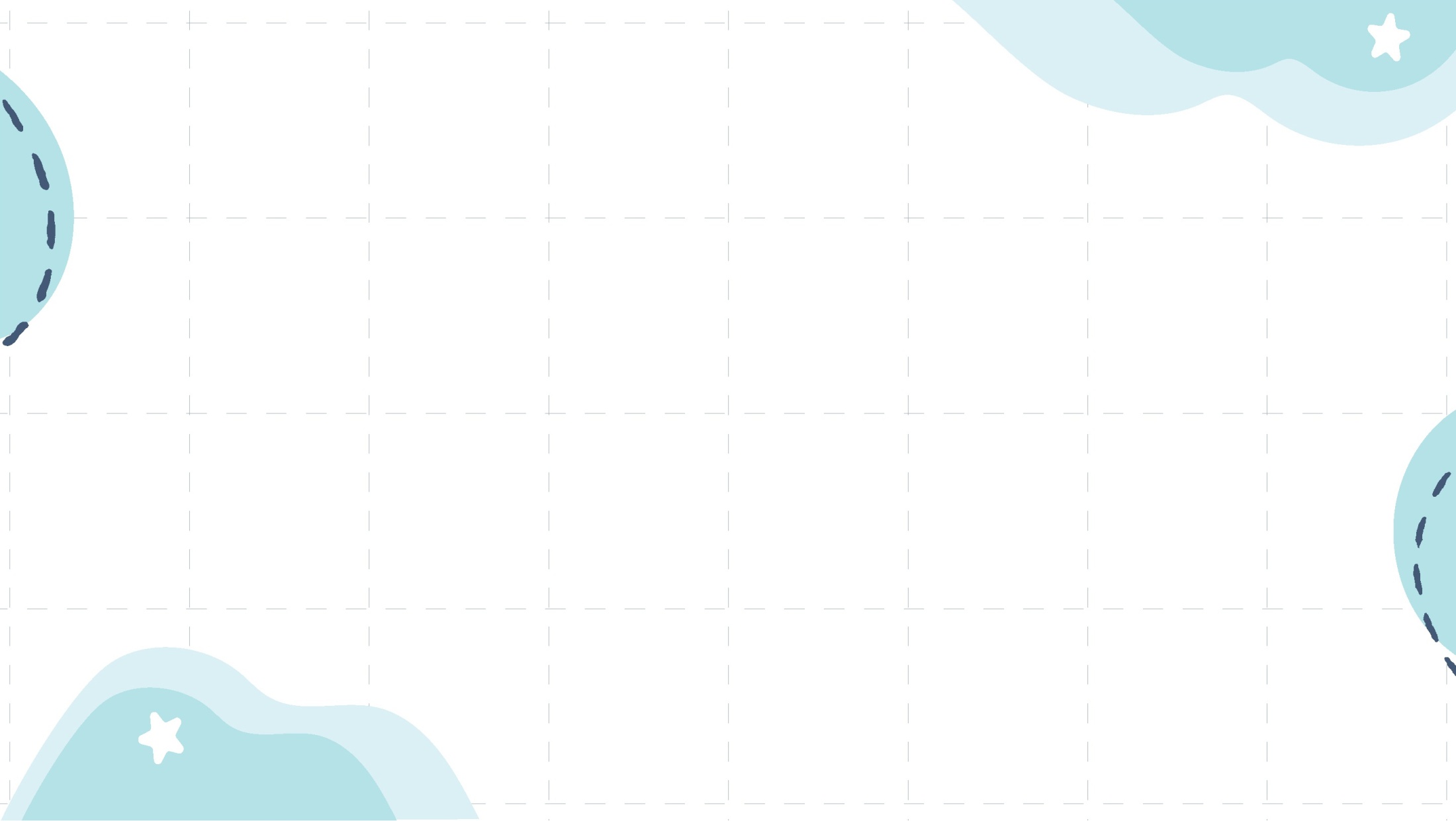 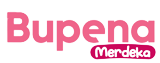 3. Segi Banyak Lainnya.
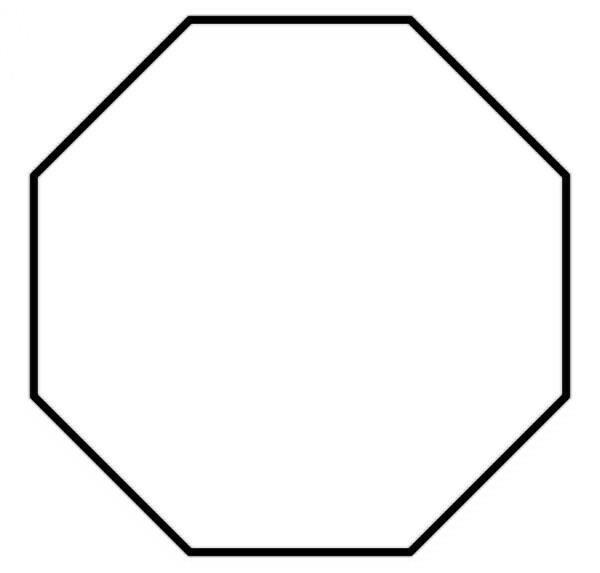 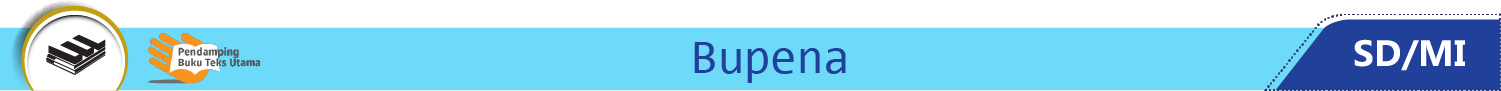 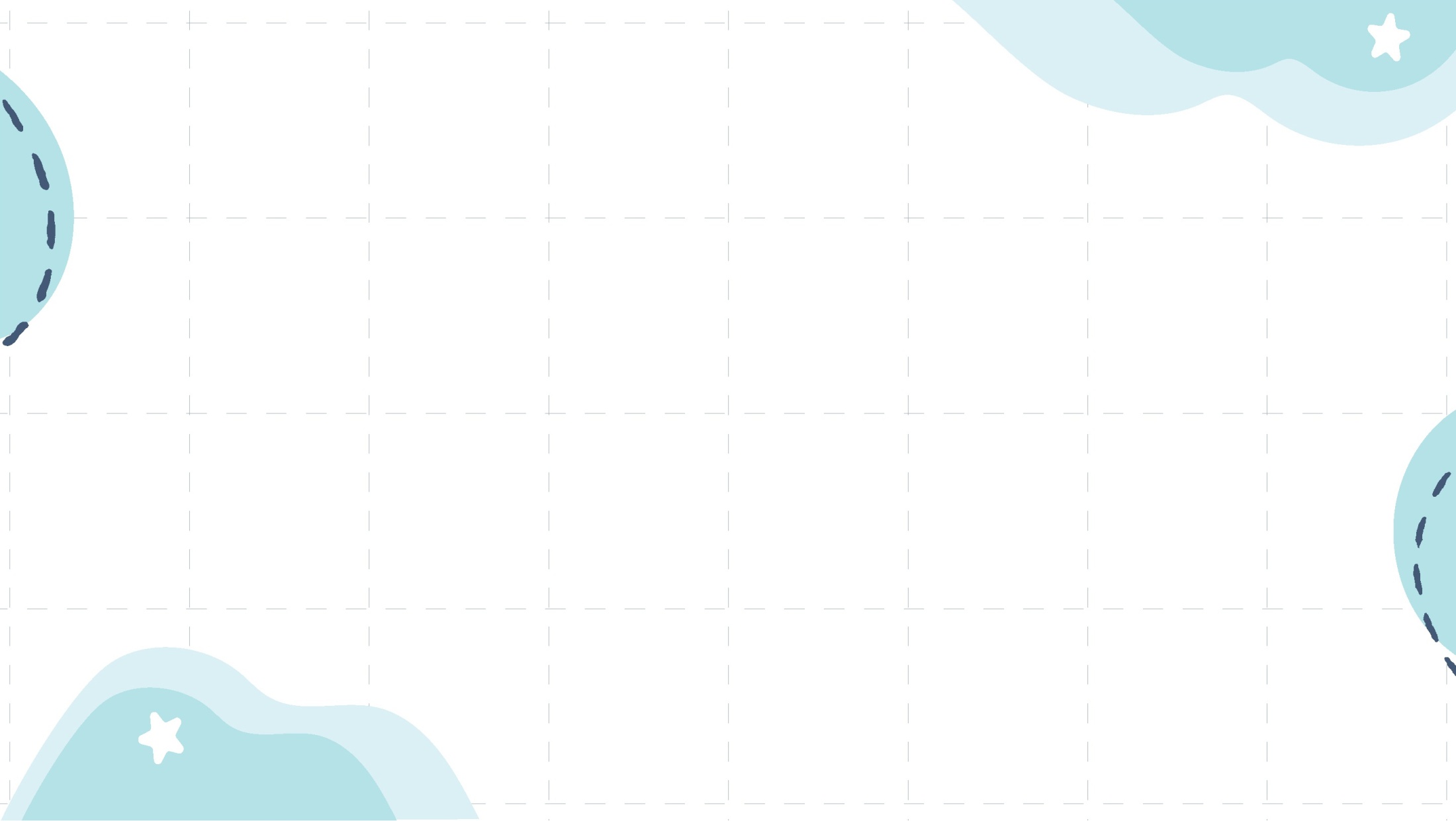 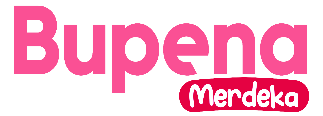 Tentukan berapa banyak sisi dan sudut pada segi banyak berikut!
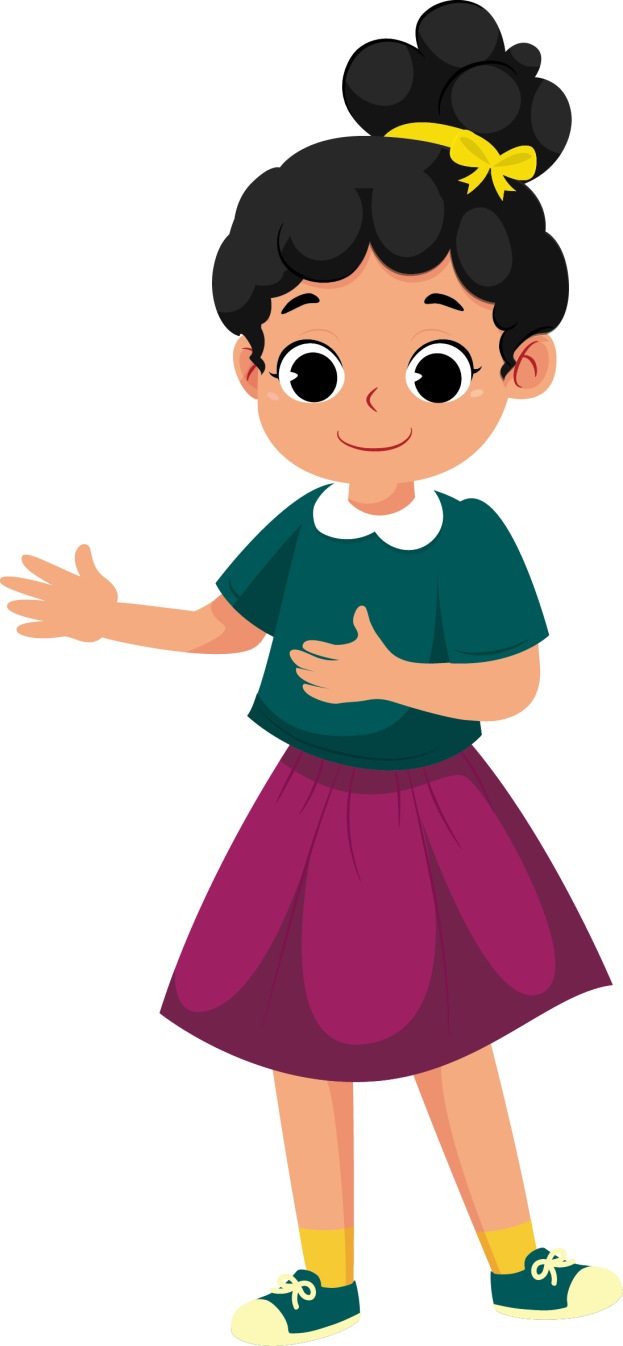 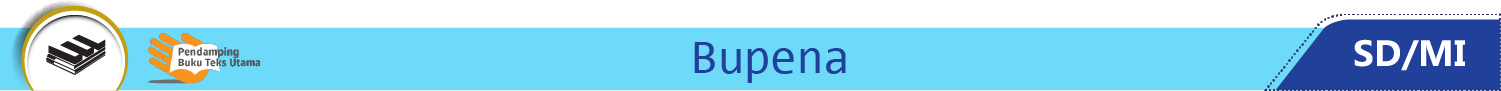 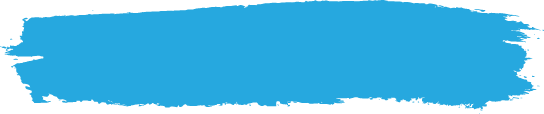 B. Menyusun dan Mengurai Bangun Segi Banyak
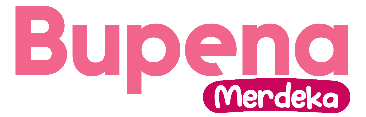 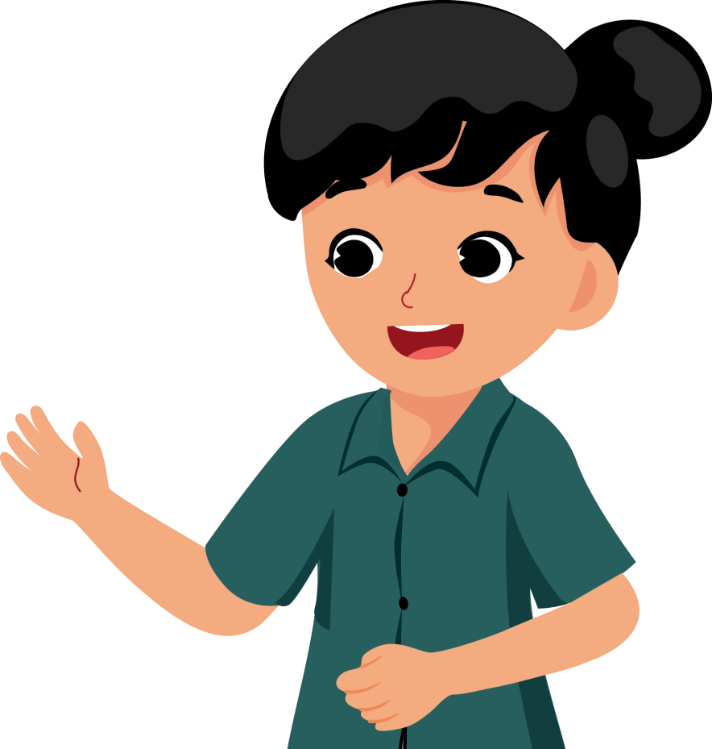 Kita dapat membuat bentuk bangun datar dari susunan beberapa bangun datar lainnya.
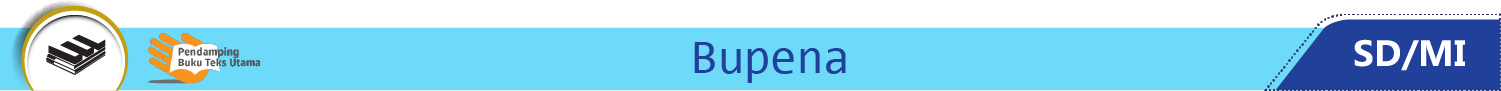 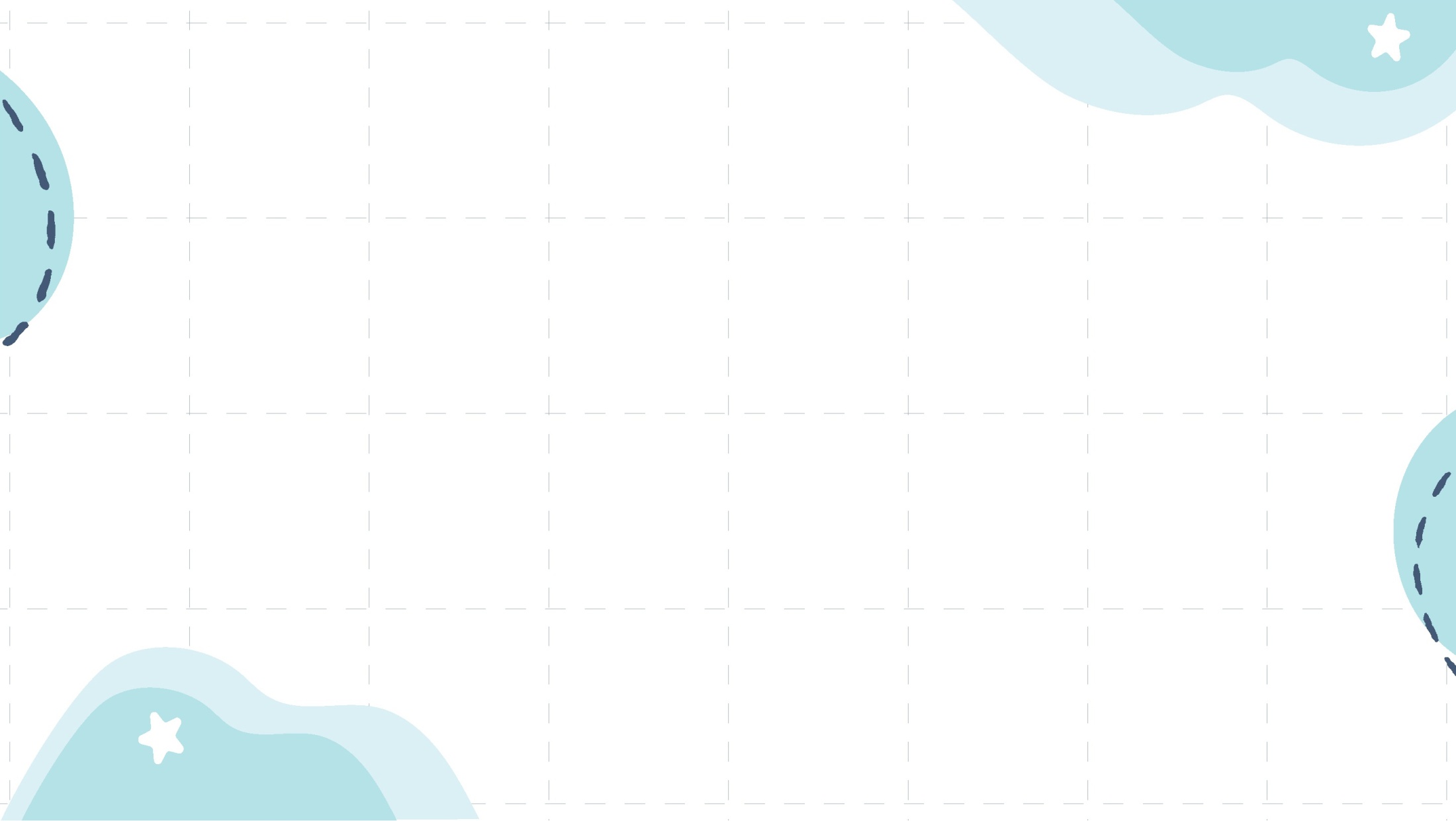 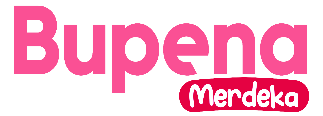 Contoh pembuatan persegi (menggunakan bentuk segitiga, jajargenjang, dan persegi yang lebih 
kecil)
b
a
c
f
d
g
e
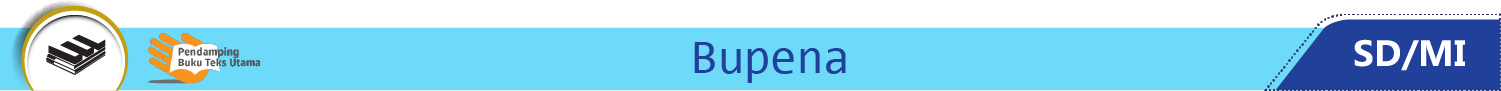 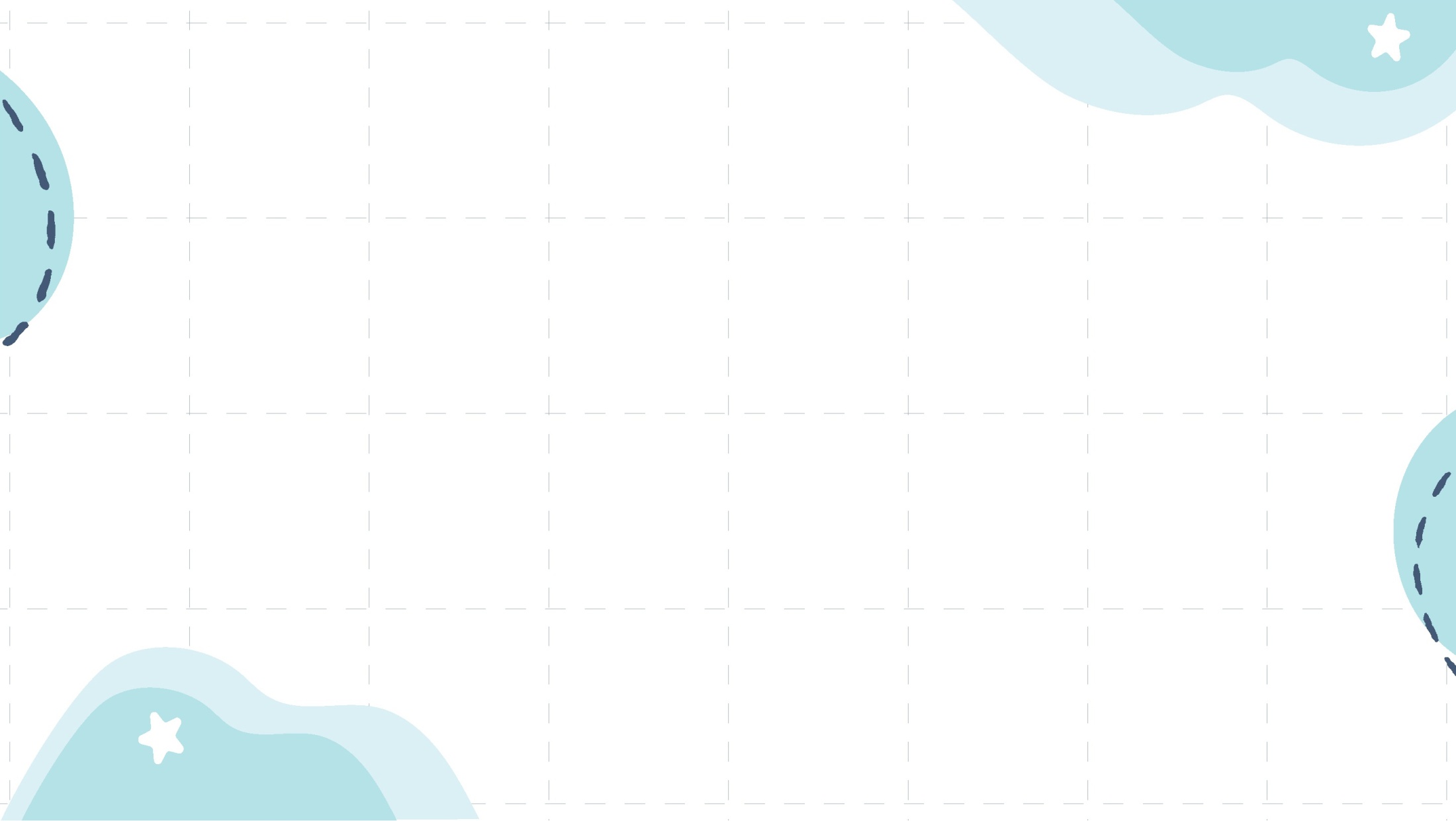 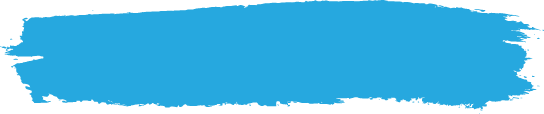 C. Menentukan Pola Pengubinan Menggunakan Bangun Segi Banyak
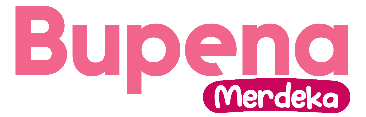 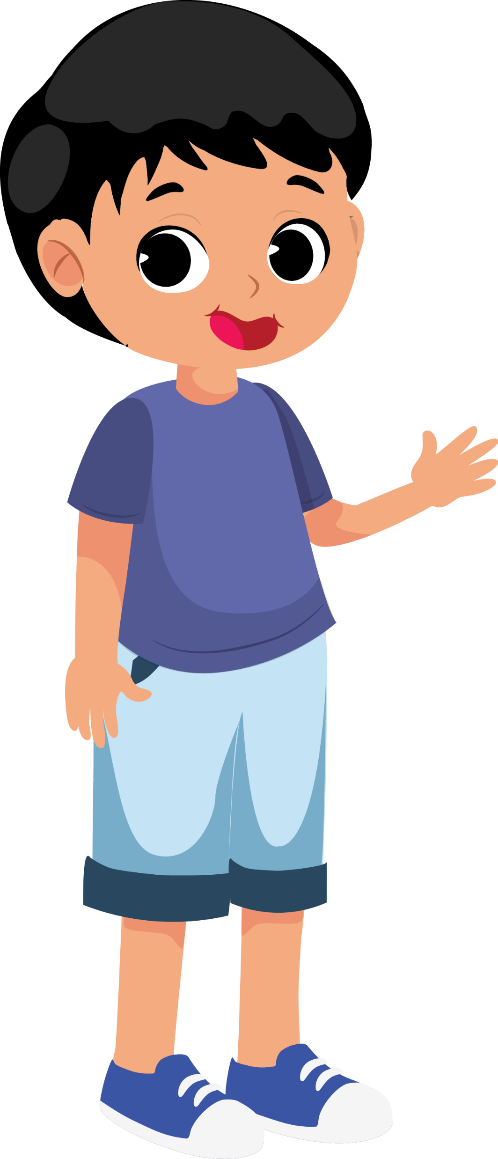 Pengubinan adalah penyusunan bangun segi banyak menutupi sebuah bidang tanpa ada celah dan tidak saling tindih.
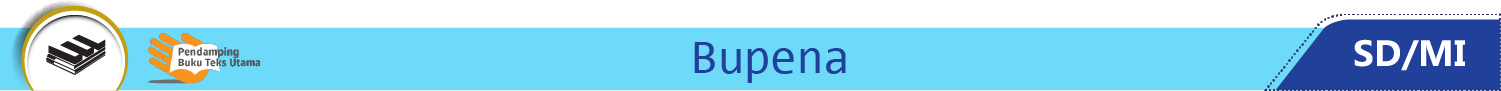 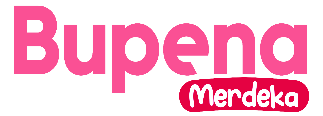 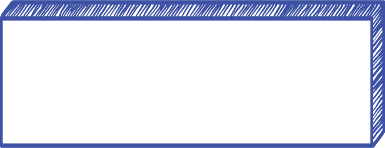 Disusun oleh satu 
jenis bangun datar, yaitu segitiga.
Contoh Pola Pengubinan
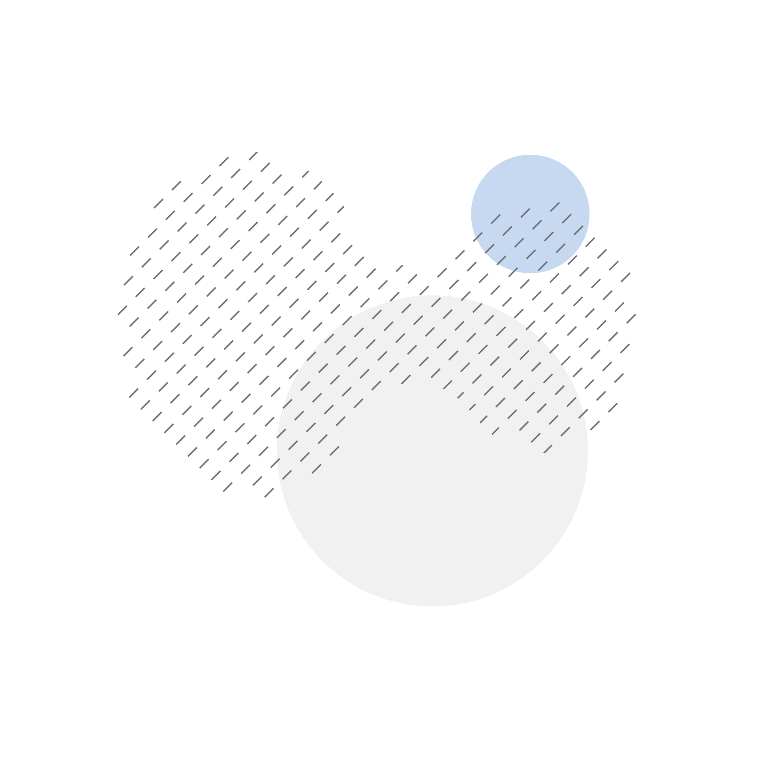 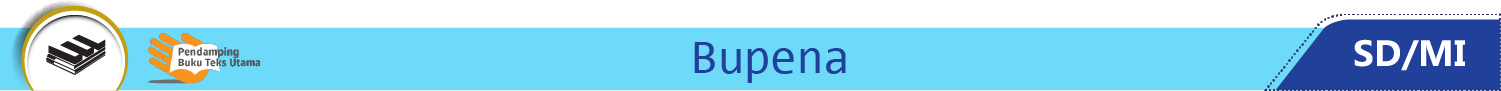 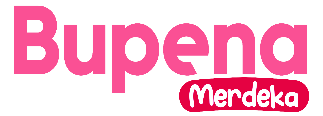 Disusun oleh dua 
jenis bangun datar, yaitu segitiga dan persegi panjang.
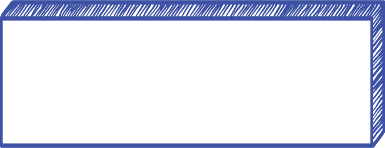 Contoh Pola Pengubinan
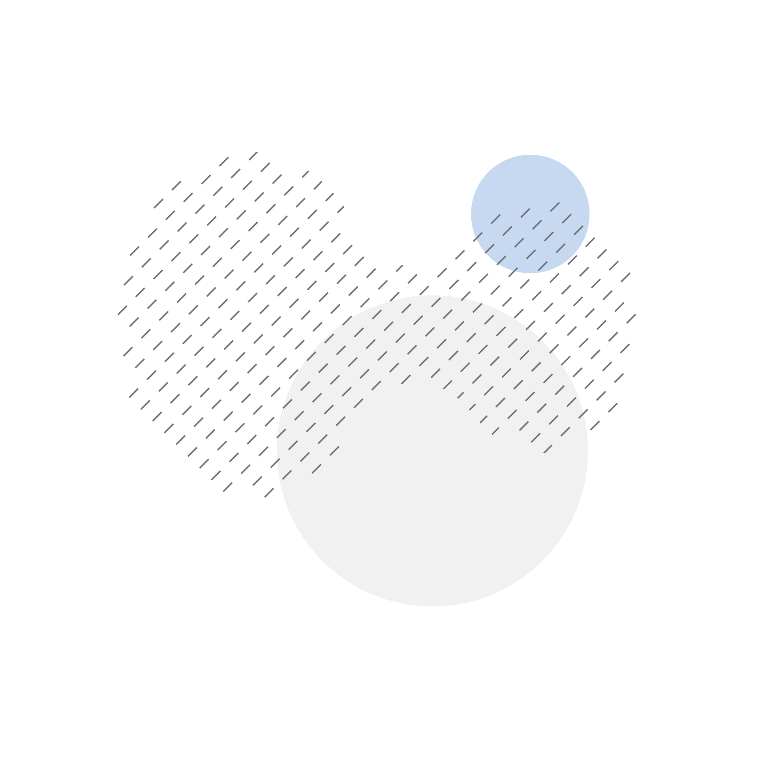 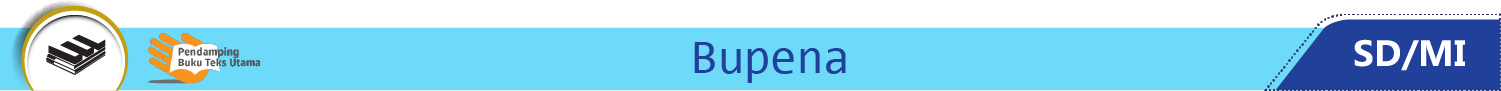 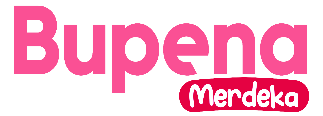 Disusun oleh tiga
jenis bangun datar, yaitu segitiga, persegi, dan segi enam.
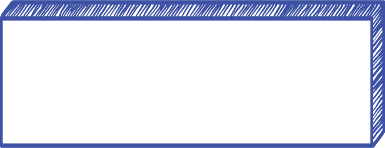 Contoh Pola Pengubinan
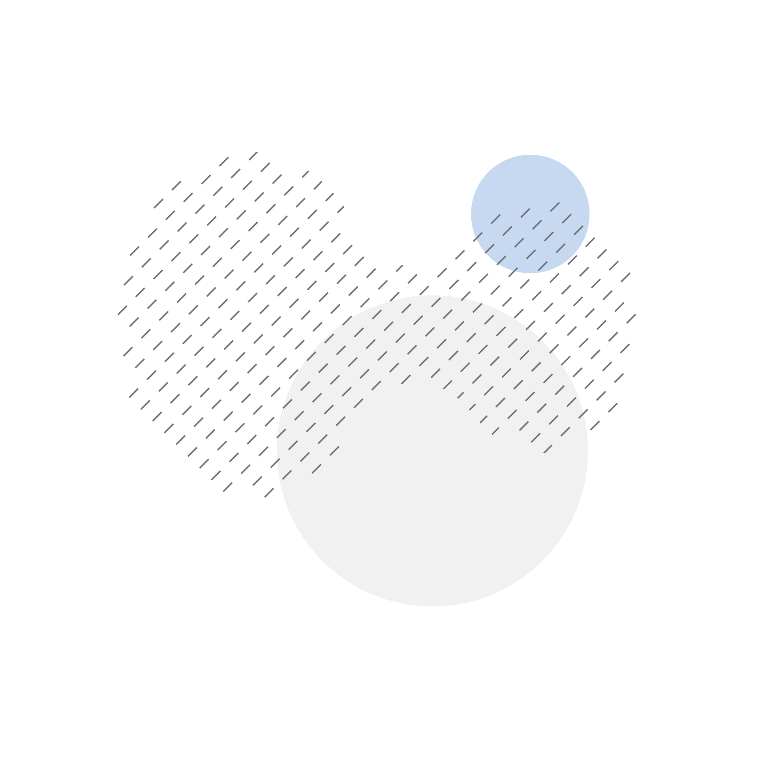 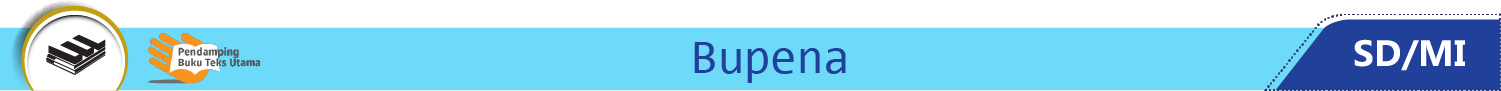 BAB
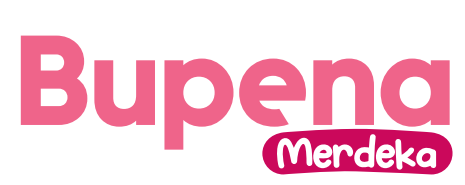 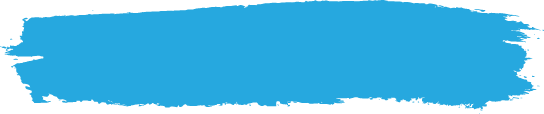 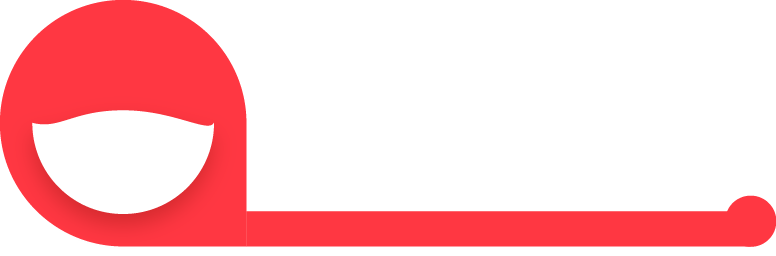 A. Diagram Gambar (Piktogram)
7
Pengolahan Data
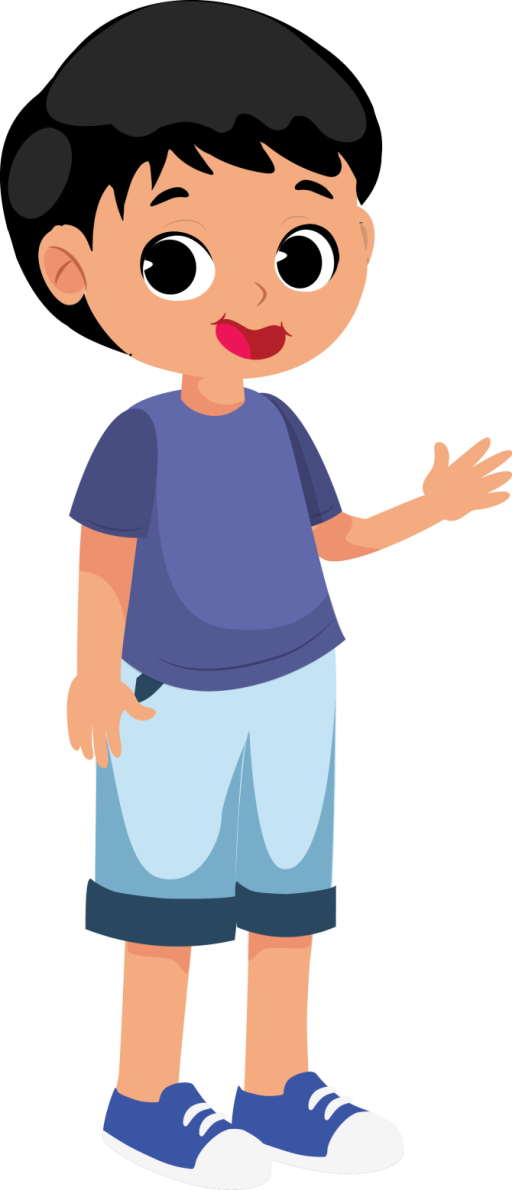 Data adalah sekumpulan informasi atau fakta tentang suatu kejadian atau keadaan.
Data dapat disajikan dalam bentuk tulisan atau deskripsi, tabel, atau diagram.
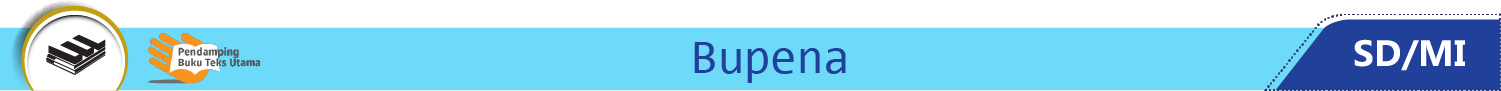 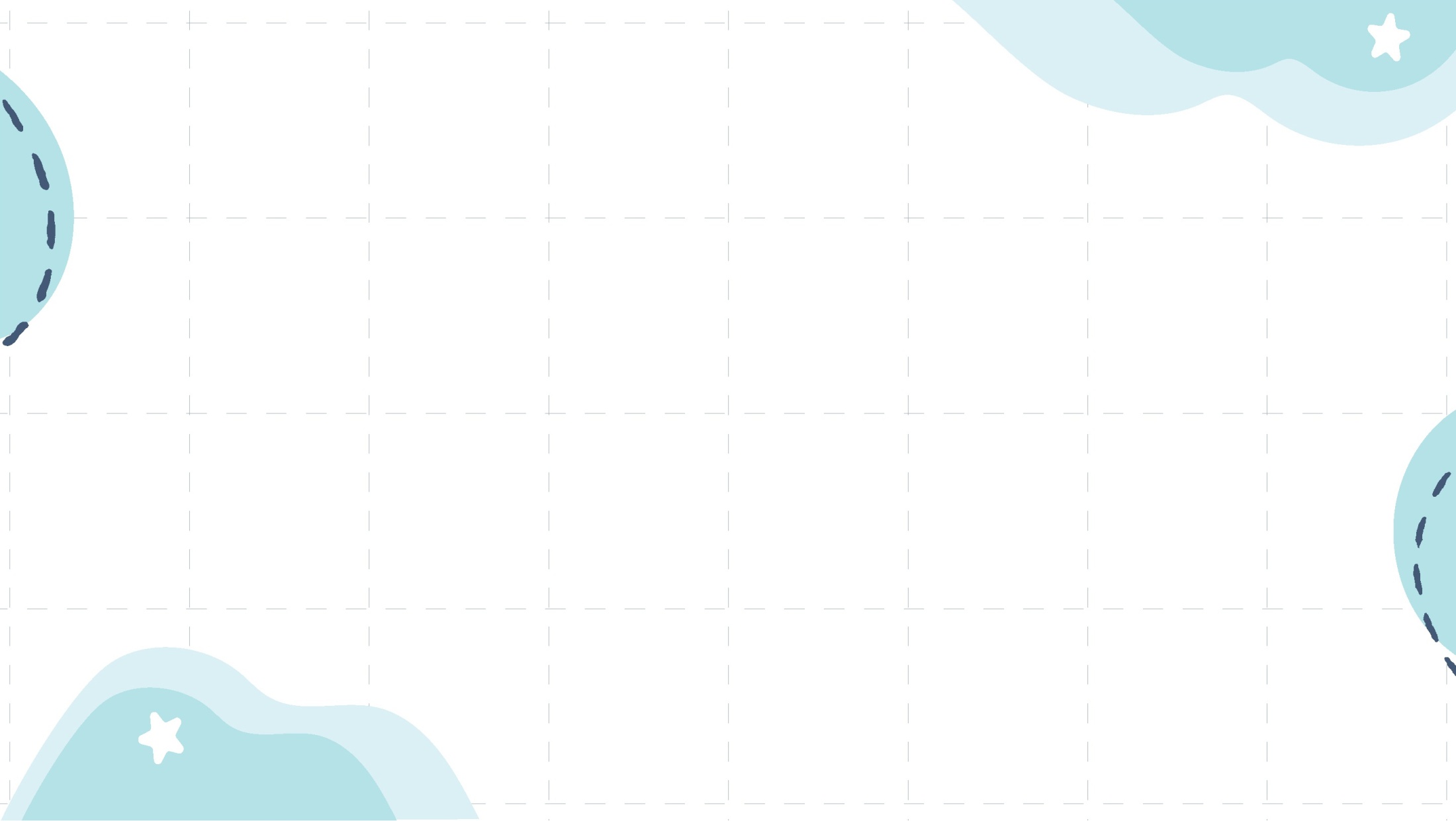 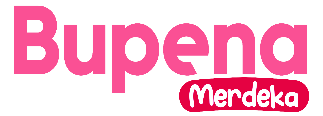 Menyajikan Data dalam Bentuk Diagram Gambar (Piktogram)
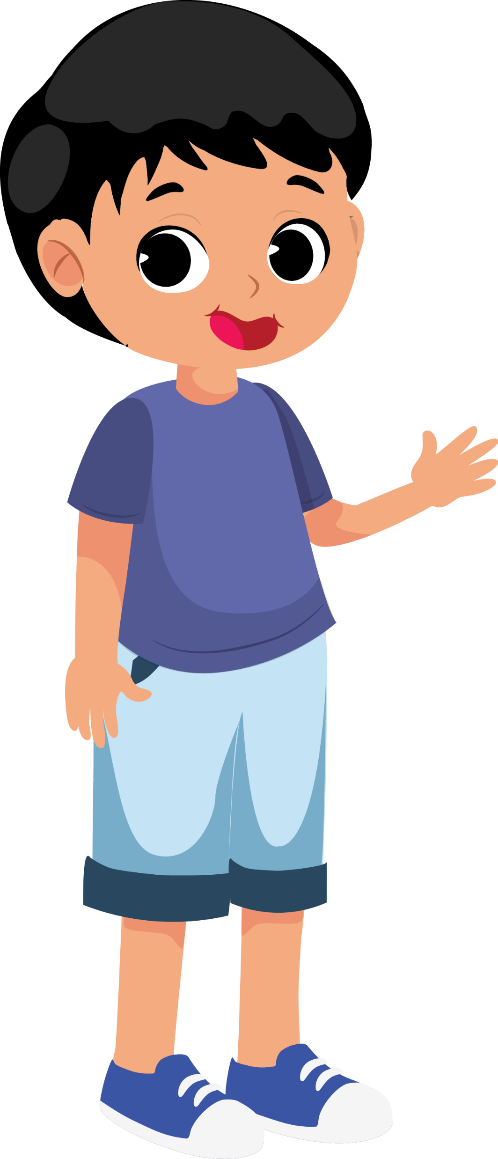 Pada piktogram, banyak data disajikan dalam bentuk gambar atau simbol tertentu. Satu gambar dapat mewakili jumlah tertentu.
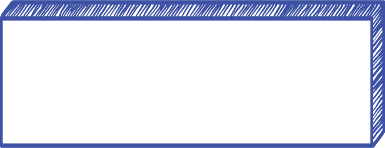 Perhatikan contoh berikut.
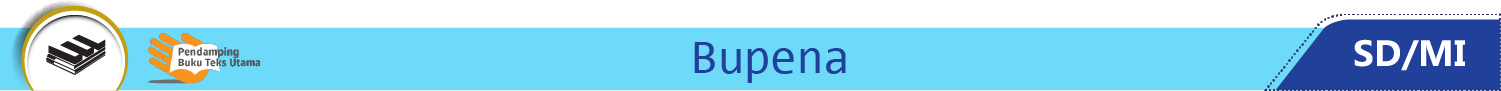 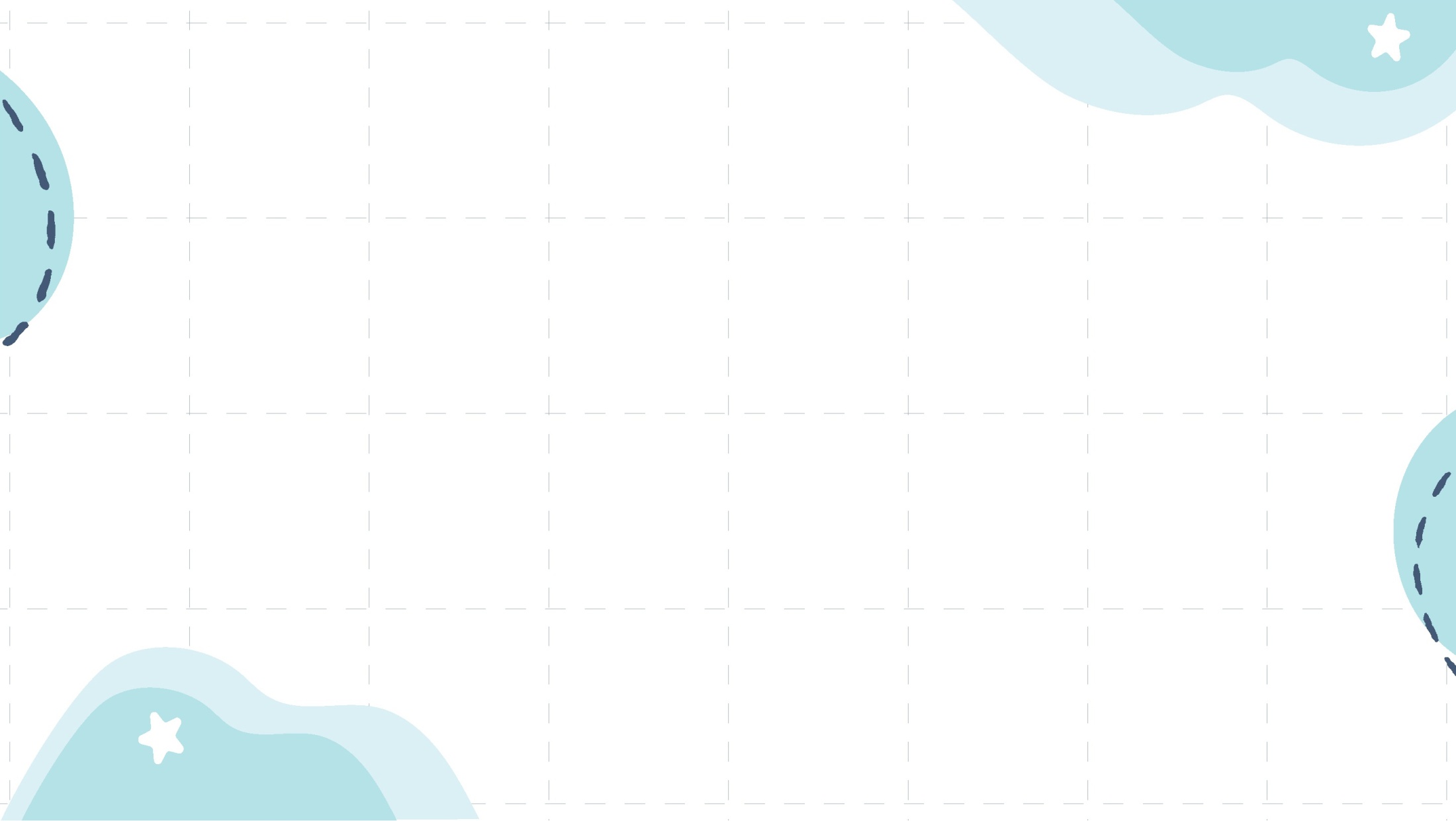 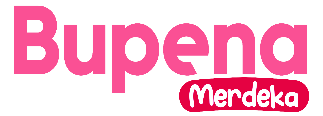 Arka ingin menyajikan data banyak mobil-mobilan berdasarkan warnanya.
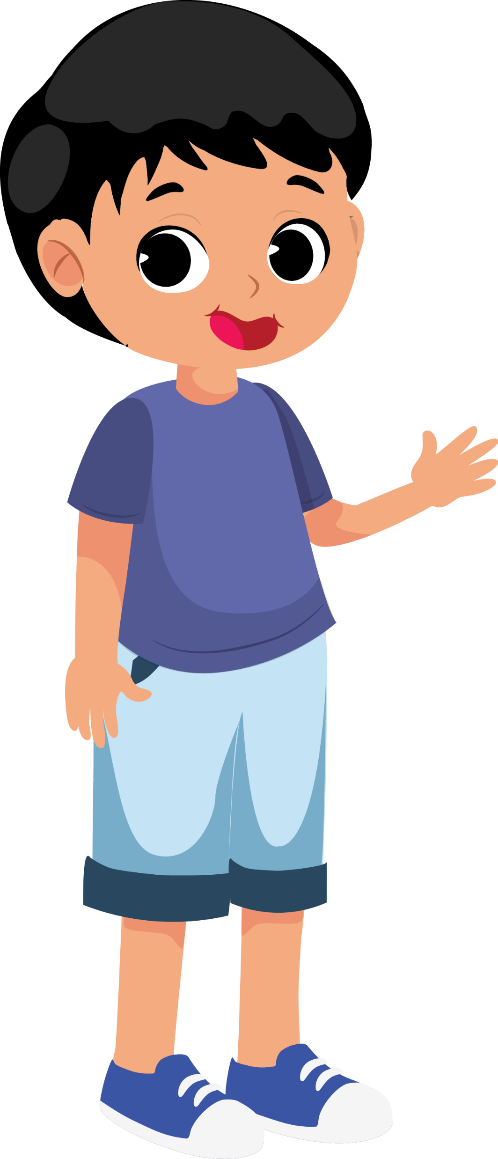 Ada 4 mobil merah. 
Ada 8 mobil putih. 
Ada 6 mobil biru. 
Ada 4 mobil hitam.
Kita dapat menggunakan gambar untuk mewakili 1 mobil atau lebih.
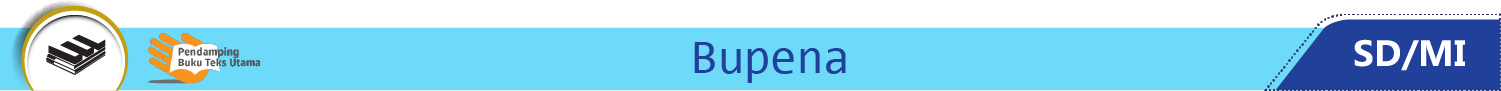 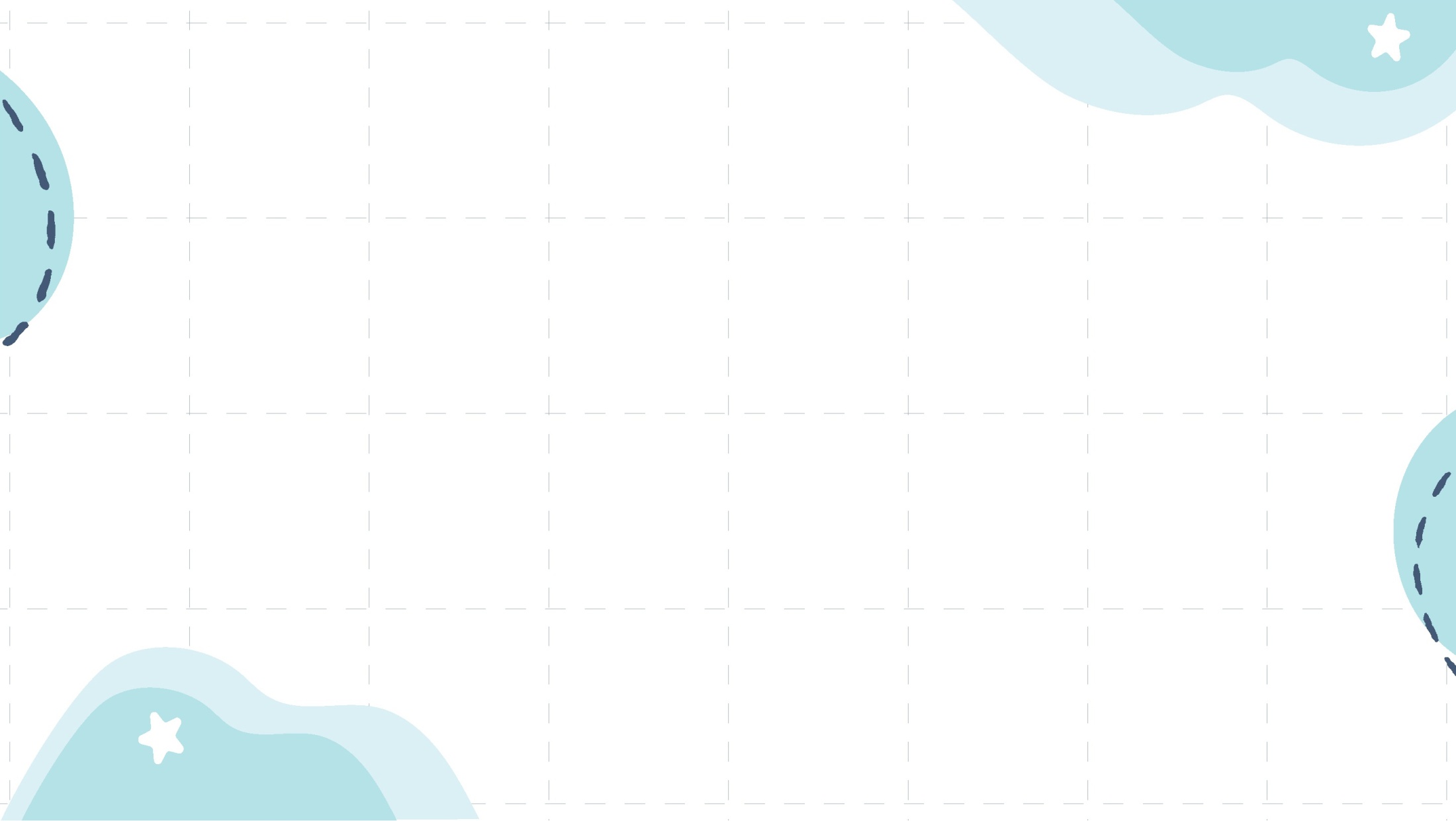 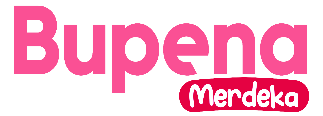 Dengan demikian, piktogram untuk banyak mobil-mobilan tersebut sebagai berikut.
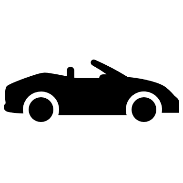 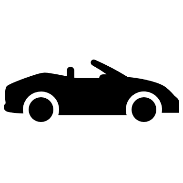 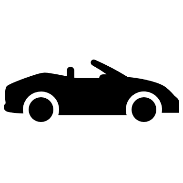 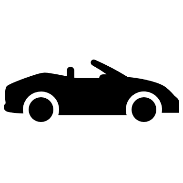 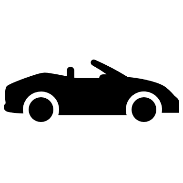 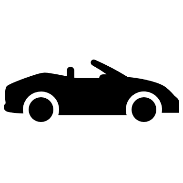 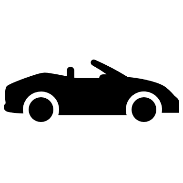 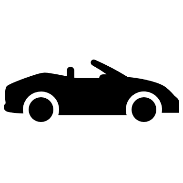 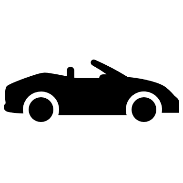 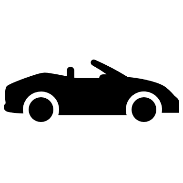 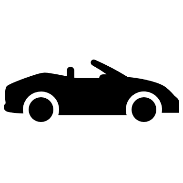 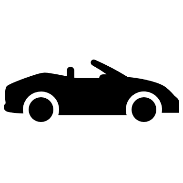 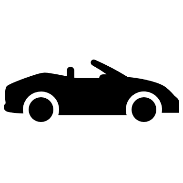 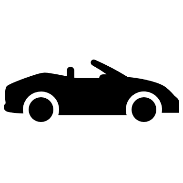 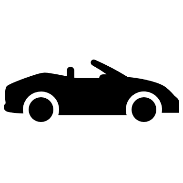 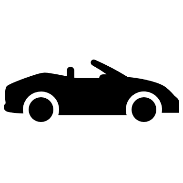 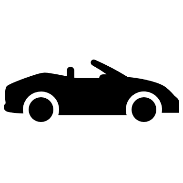 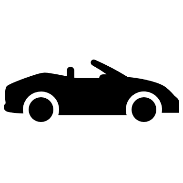 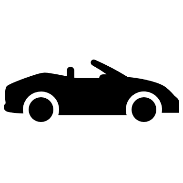 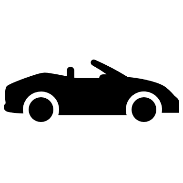 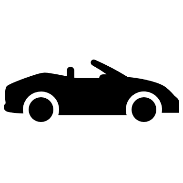 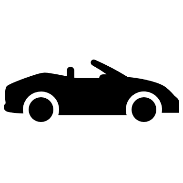 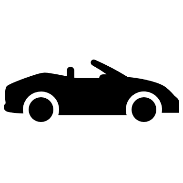 Keterangan:             mewakili 1 mobil.
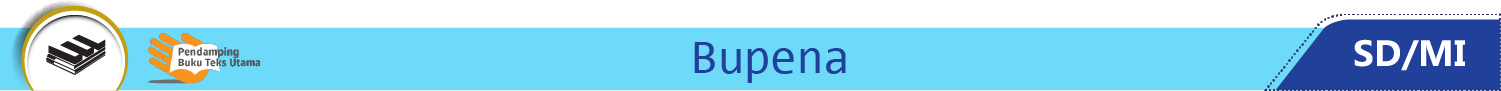 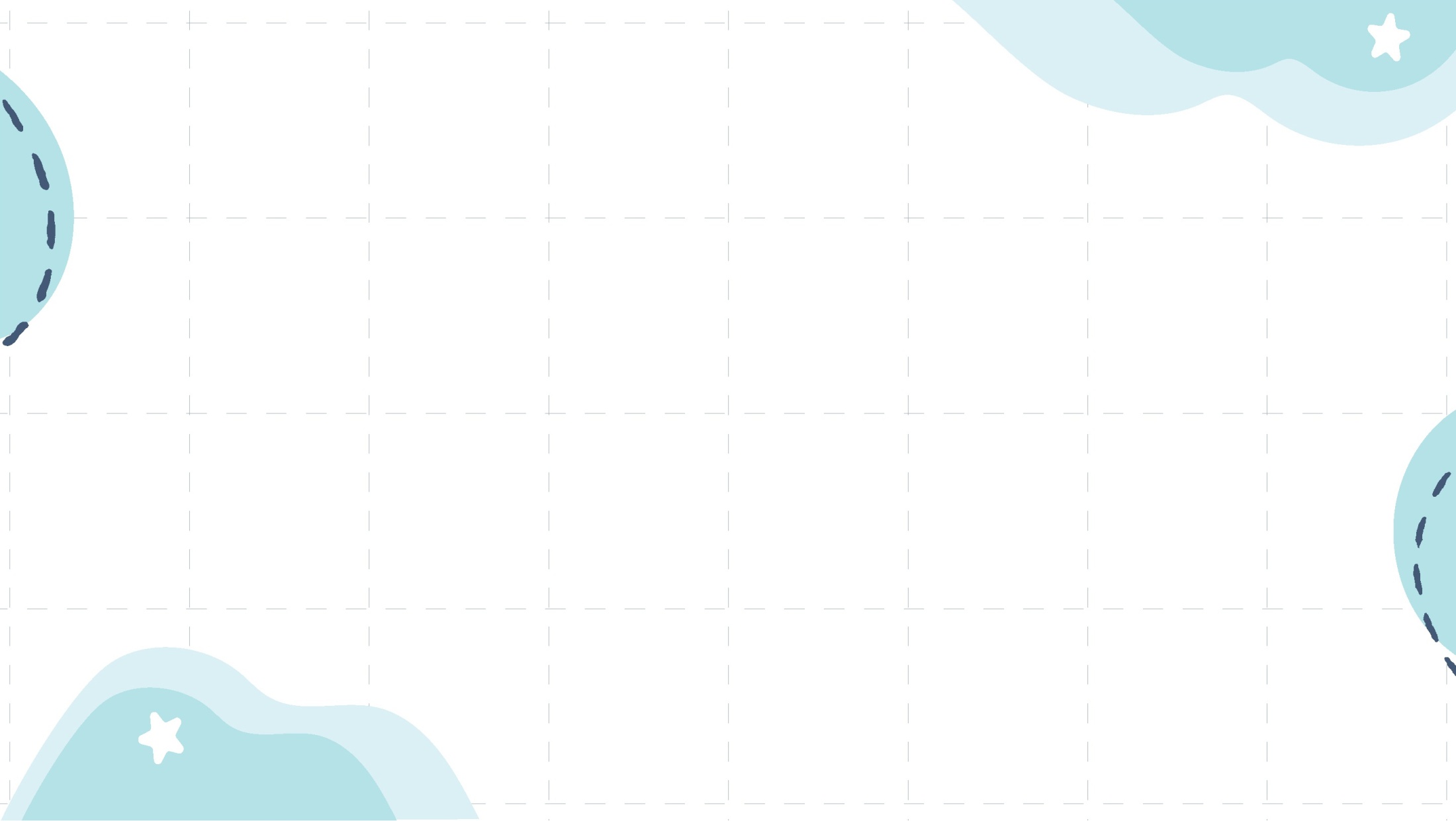 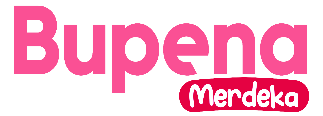 Menafsirkan Data dari Diagram Gambar (Piktogram)
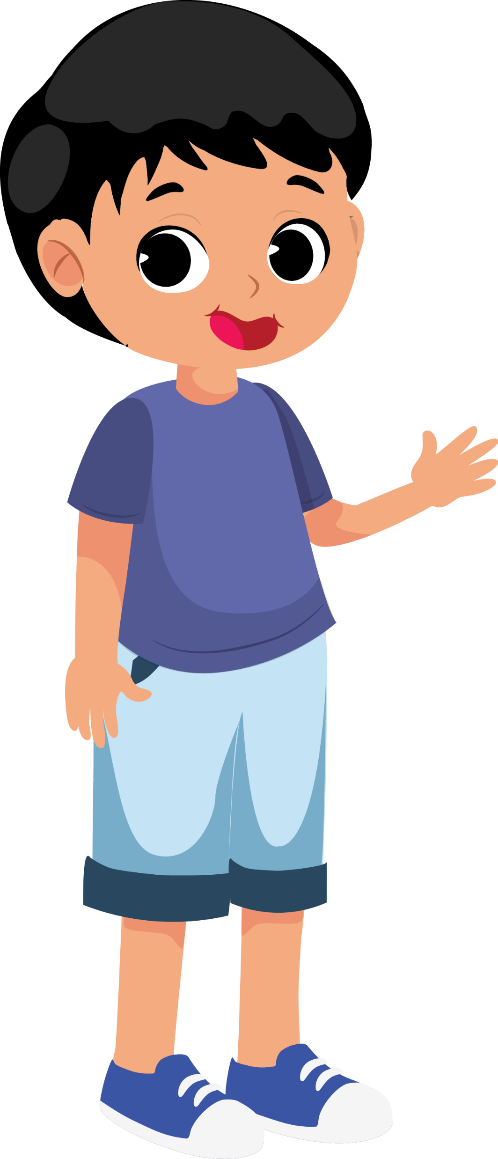 Informasi dapat ditemukan berdasarkan data dari piktogram dan dapat dibuat kesimpulannya.
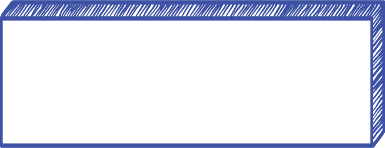 Perhatikan contoh berikut.
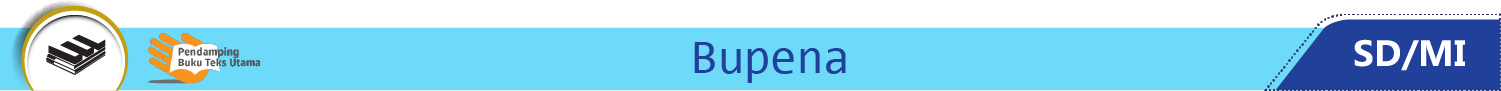 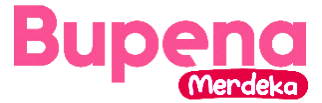 Seorang pengamat film sedang meneliti jenis film yang paling disukai penonton. Setiap orang hanya boleh memilih satu jenis film. Berikut data diagram gambarnya.
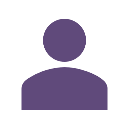 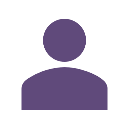 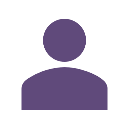 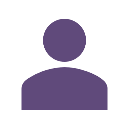 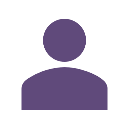 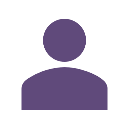 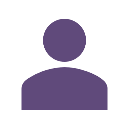 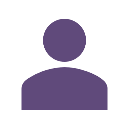 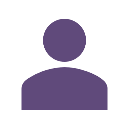 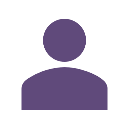 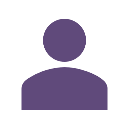 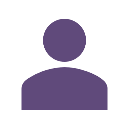 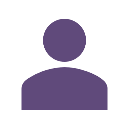 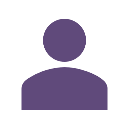 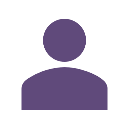 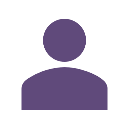 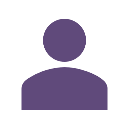 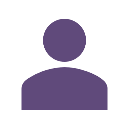 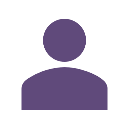 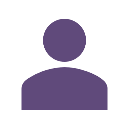 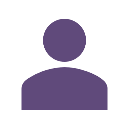 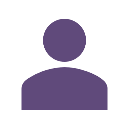 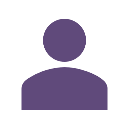 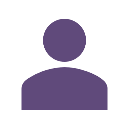 Keterangan:         mewakili 10 penonton.
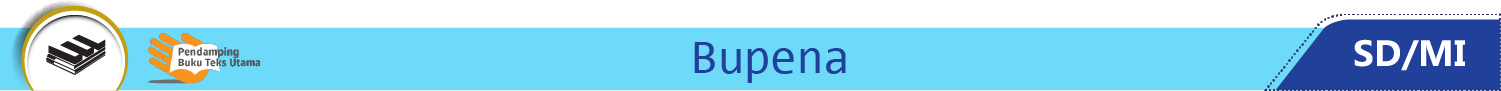 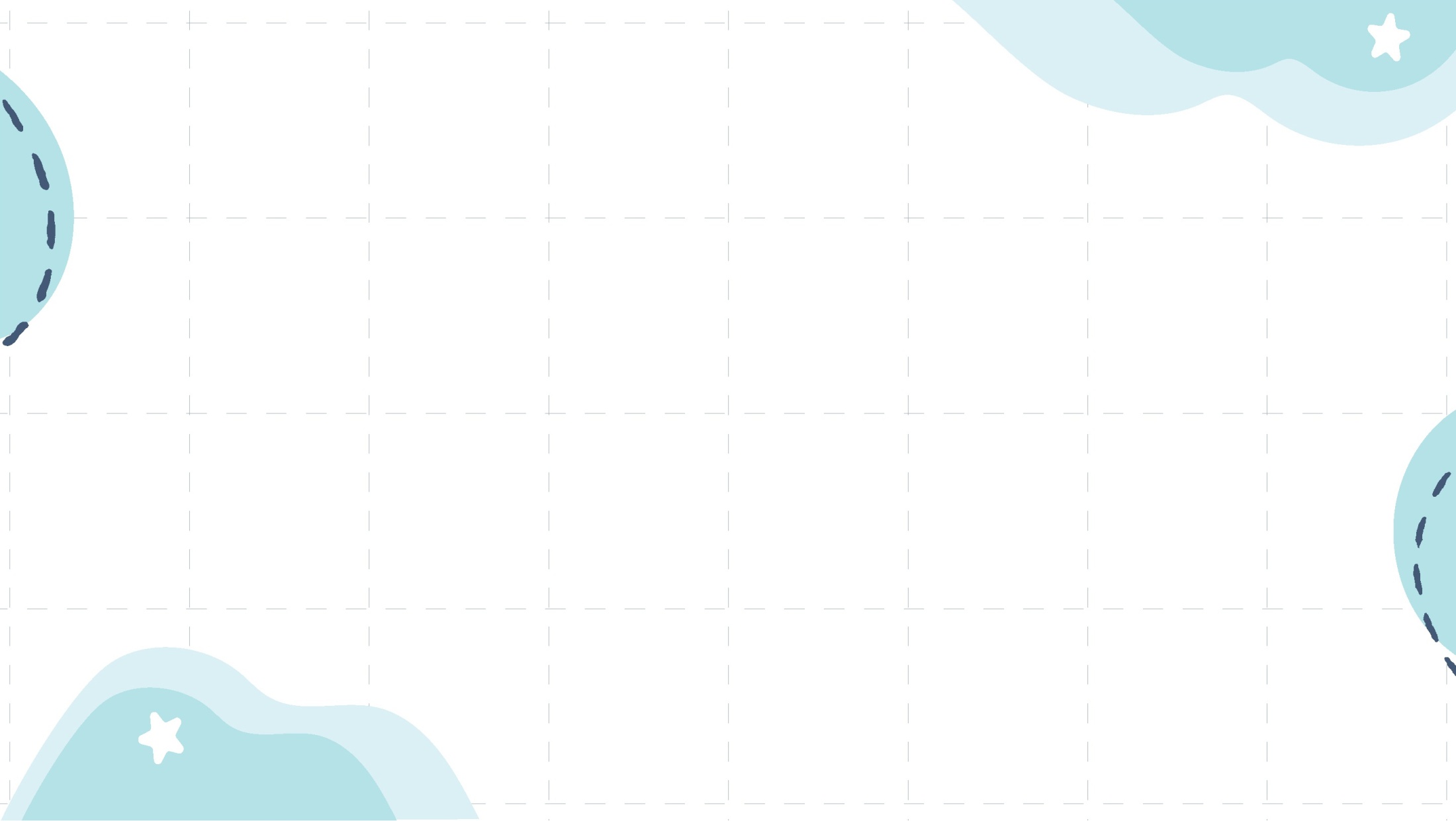 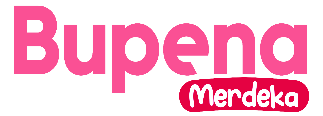 Berdasarkan piktogram tersebut informasi yang di dapat adalah sebagai berikut.
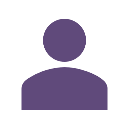 Ada 6 gambar        untuk jenis film kartun, berarti ada 6 × 10 = 60 orang yang menyukai film kartun. 
Ada 50 orang yang menyukai film keluarga. 
Ada 90 orang yang menyukai film komedi.
Ada 30 orang yang menyukai film biografi.
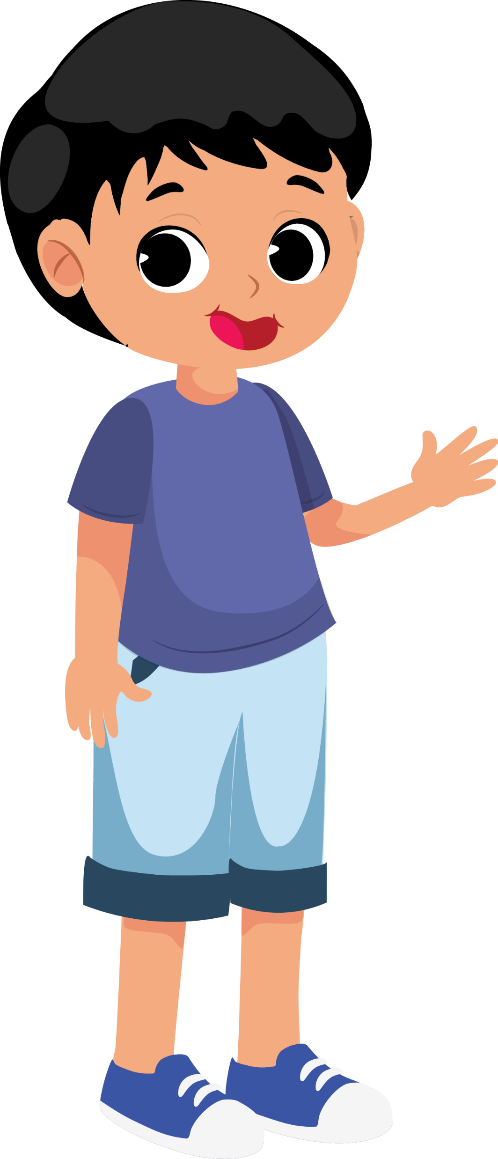 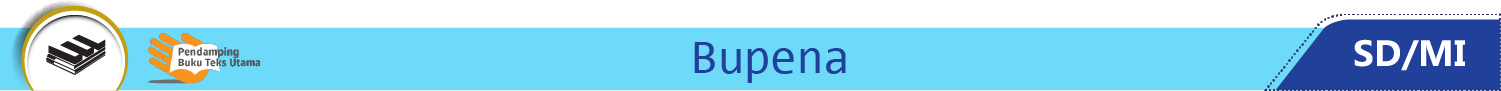 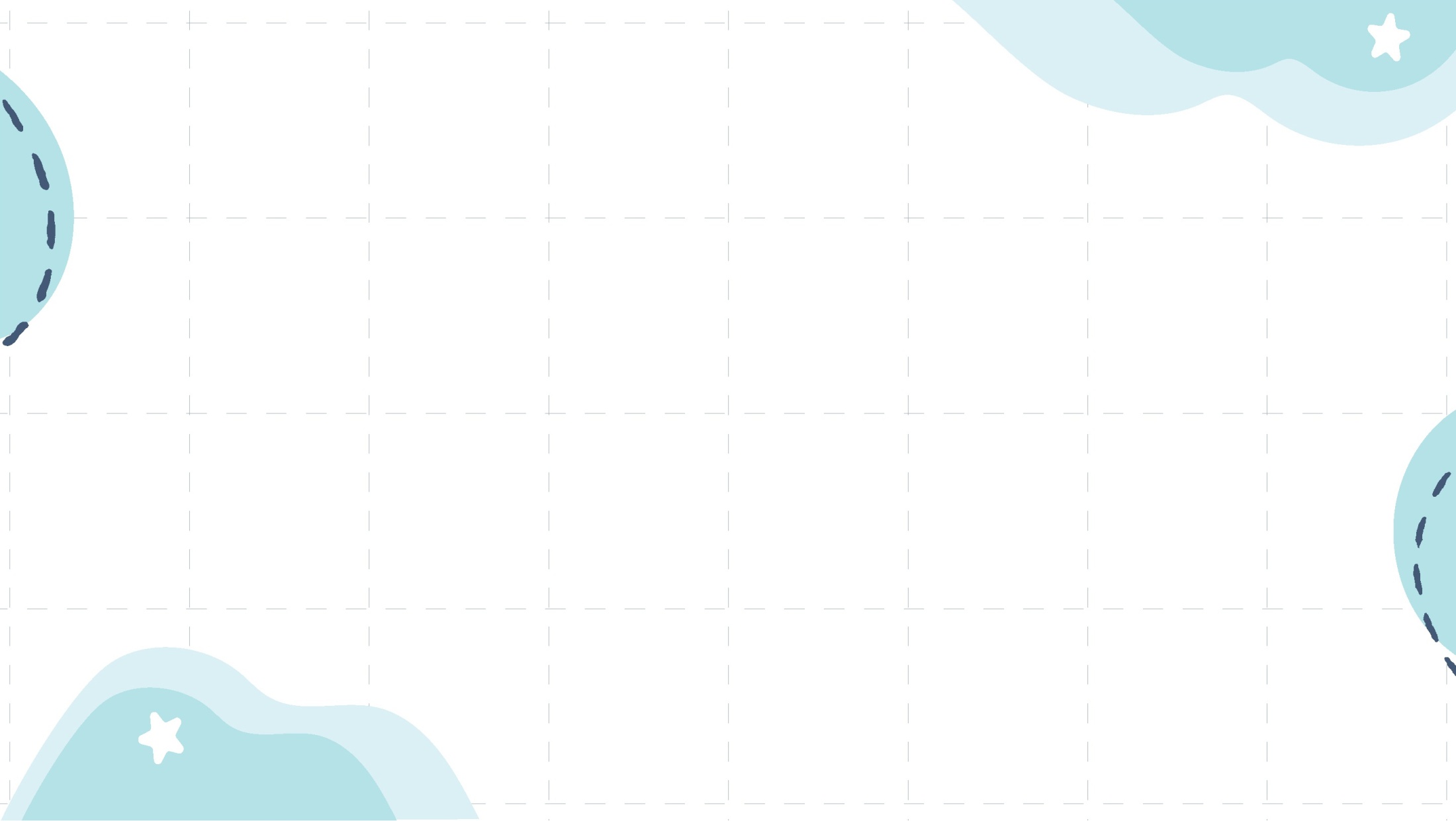 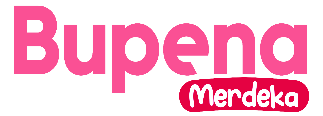 Jumlah orang yang berpartisipasi dalam penelitian tersebut adalah 60 + 50 + 90 + 30 = 230 orang.
Jenis film yang paling banyak disukai adalah film komedi.
Jenis film yang paling sedikit disukai adalah film biografi.
Selisih banyak penonton yang menyukai film kartun dan film keluarga adalah 60 − 50 = 10 orang.
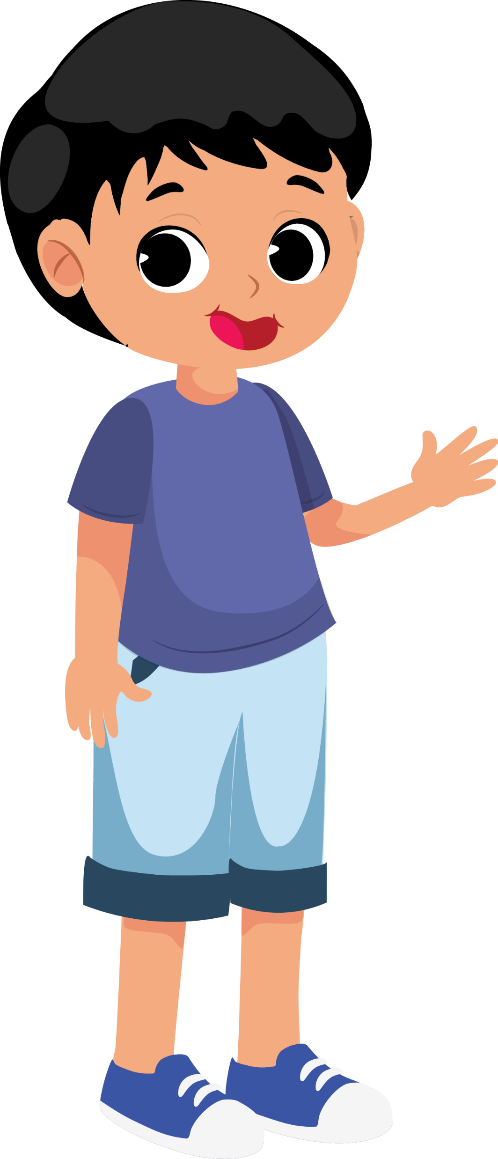 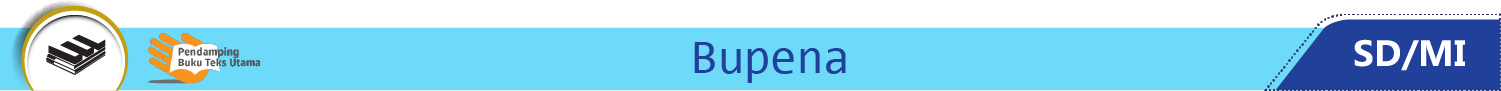 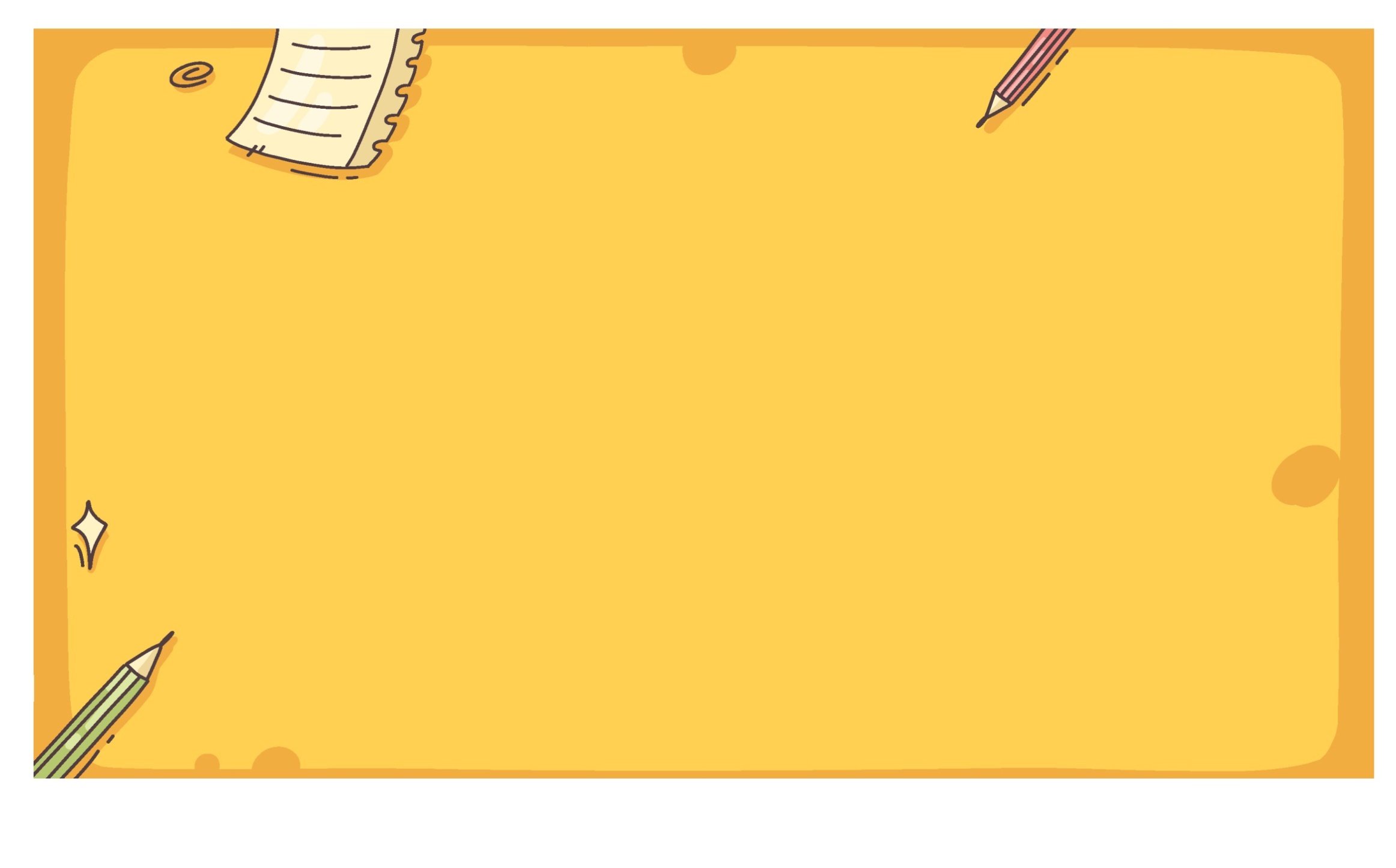 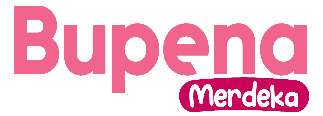 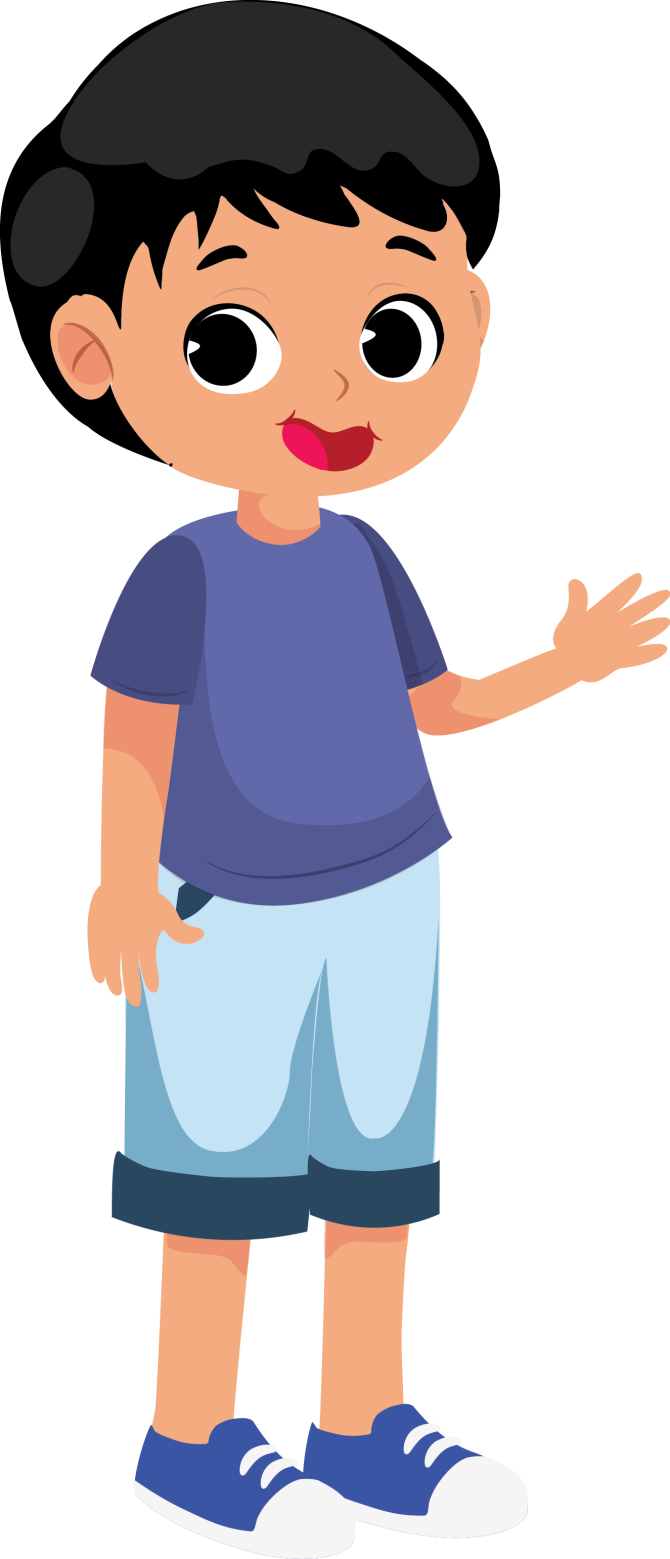 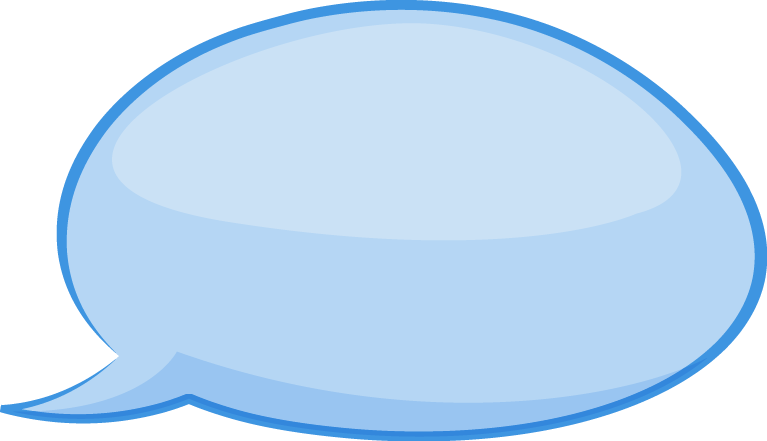 Apabila pengamat akan memproduksi film dengan mempertimbangkan pilihan film favorit terbanyak.
 Apakah jenis film yang akan dibuat oleh pengamat tersebut?
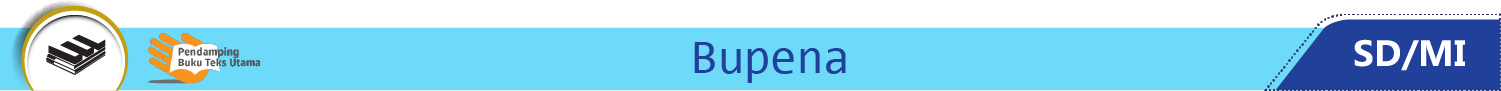 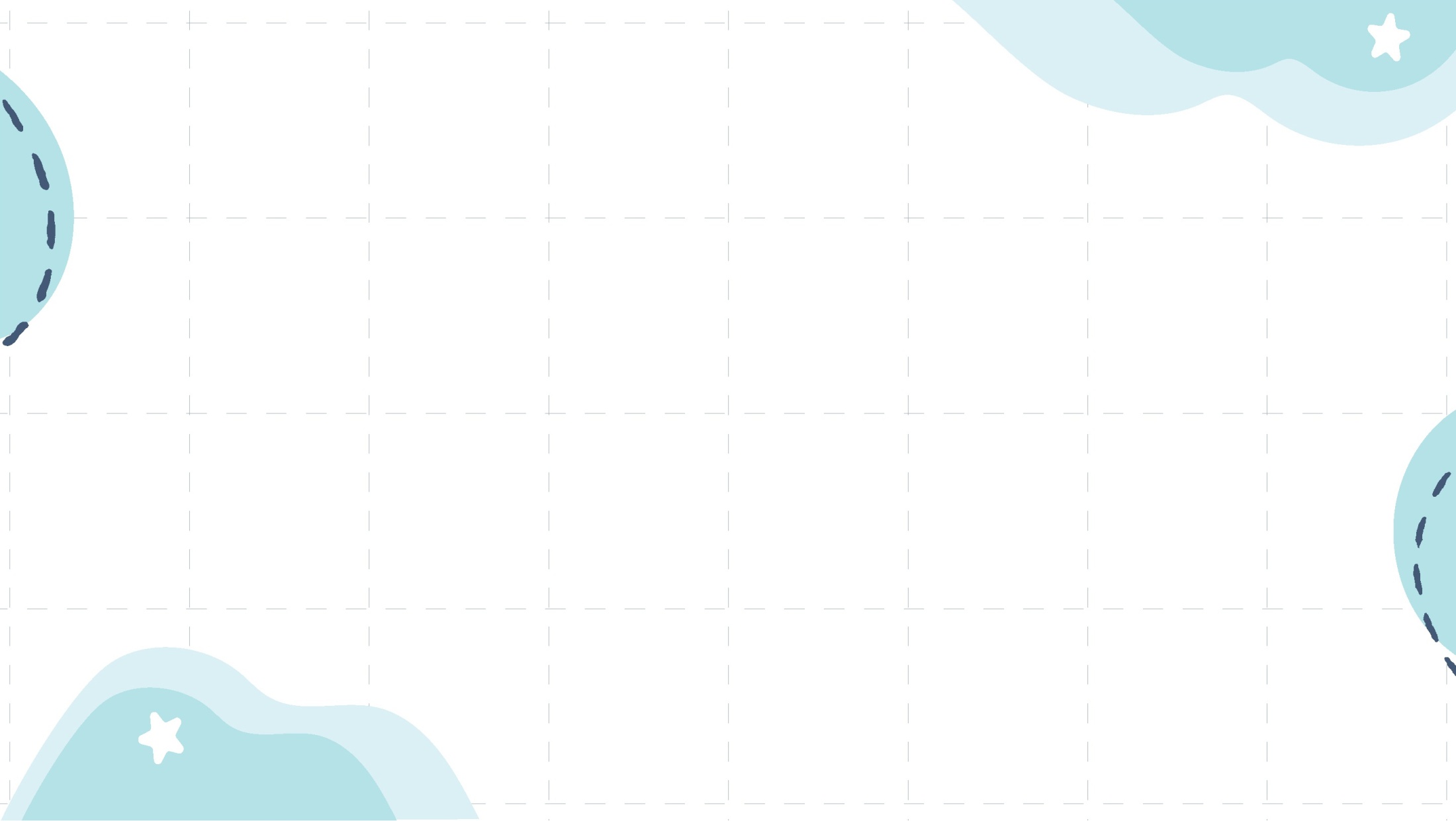 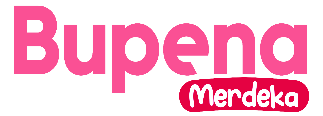 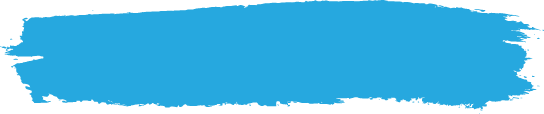 B. Diagram Batang
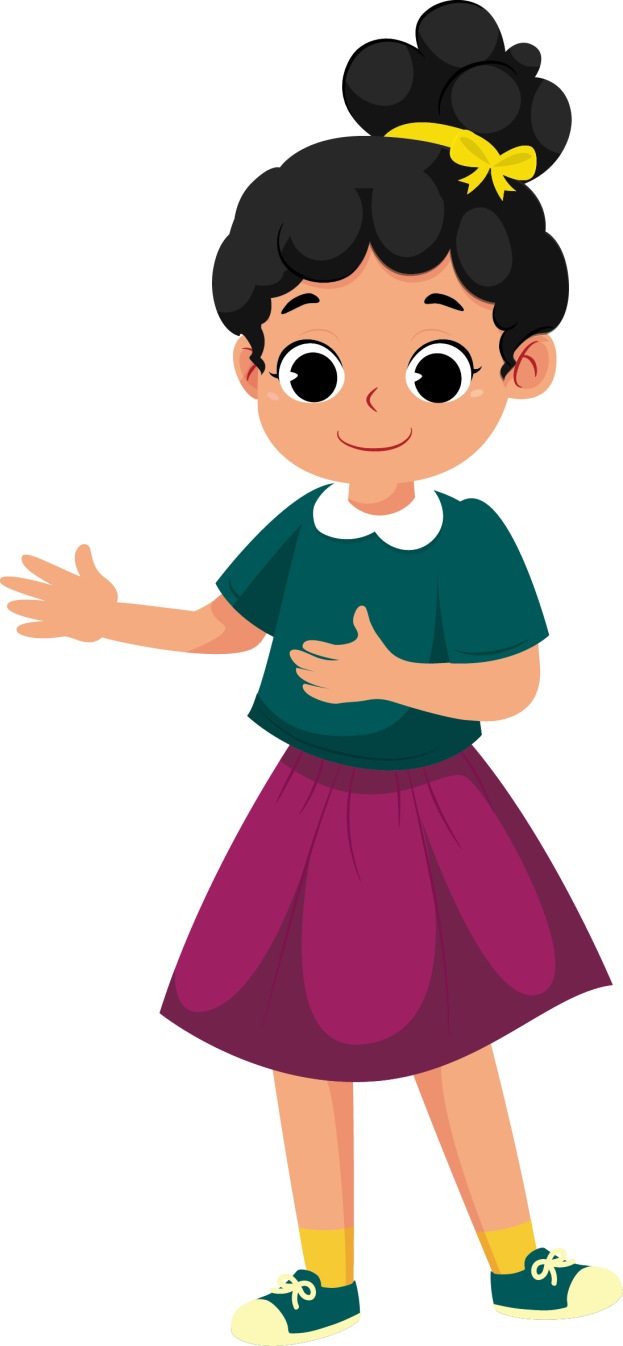 Banyak data disajikan dalam bentuk batang – batang persegi panjang.

Data dapat disajikan dalam bentuk diagram batang.
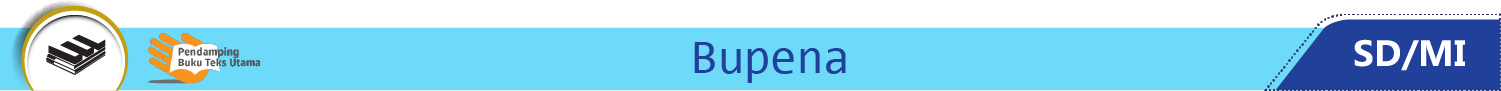 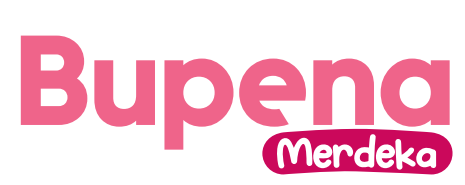 Menyajikan Data dalam Bentuk Diagram Batang
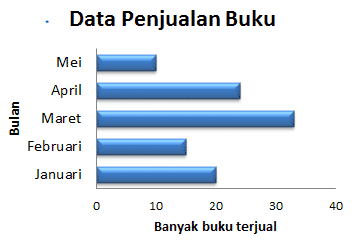 Vertikal
Horizontal
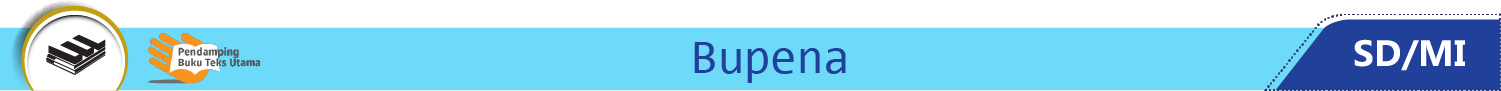 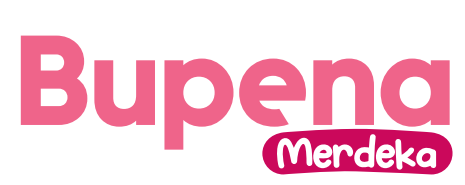 Unsur Diagram Batang
1. Dua garis tegak lurus.
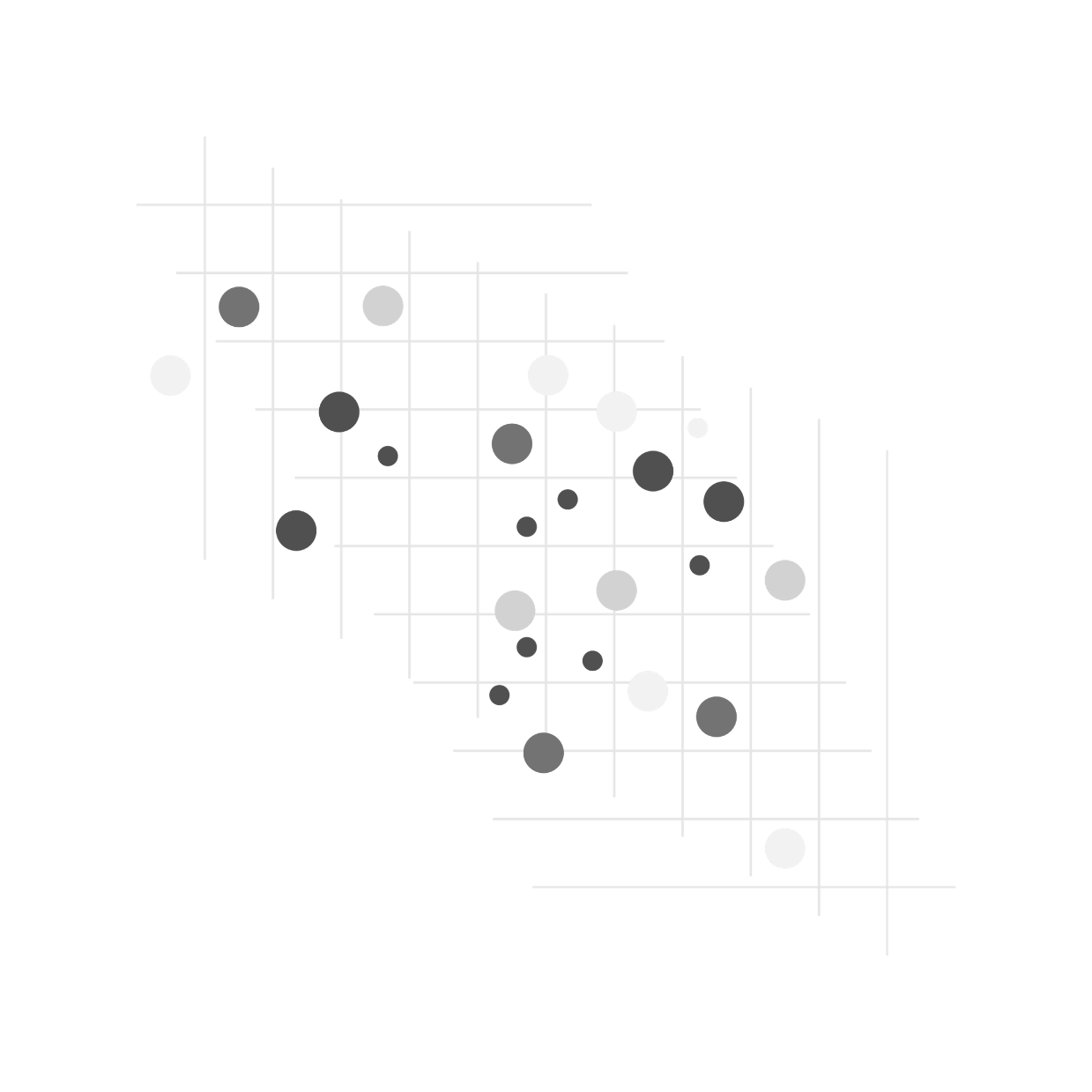 Berfungsi sebagai sumbu diagram.
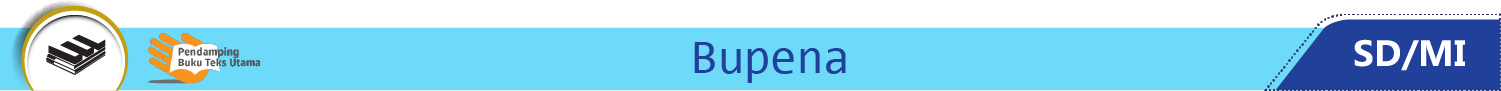 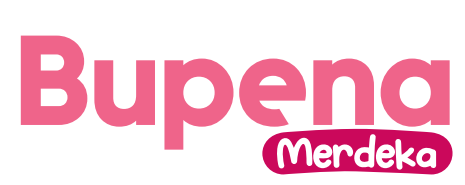 Unsur Diagram Batang
2. Sumbu atau garis mendatar.
Berfungsi untuk menunjukkan jenis data.
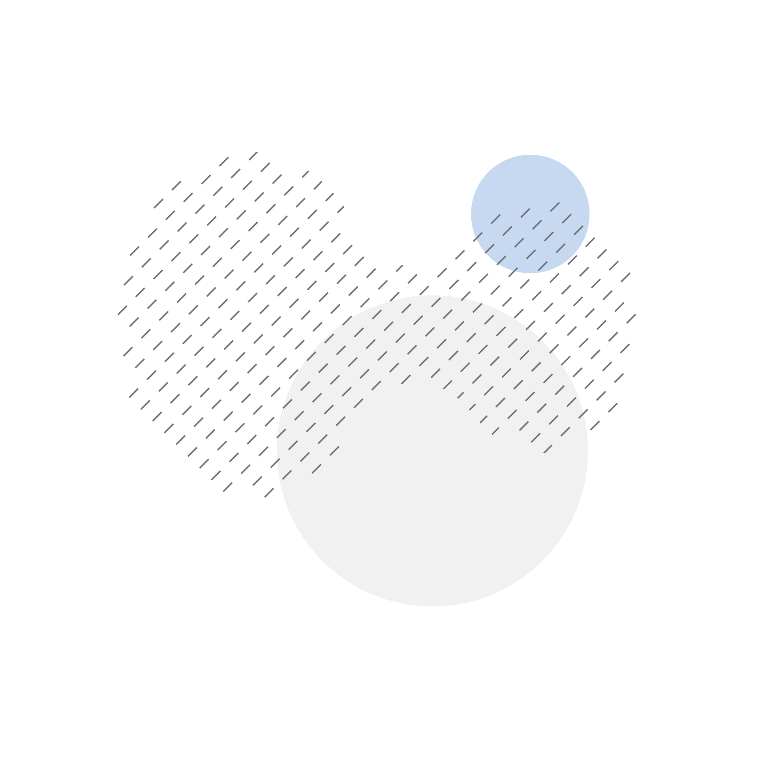 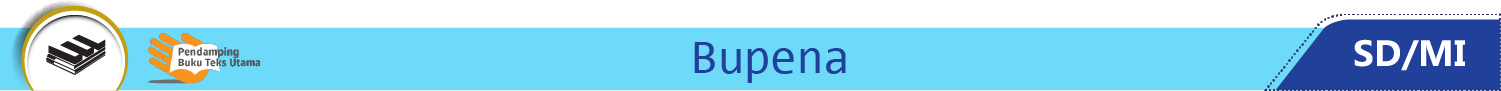 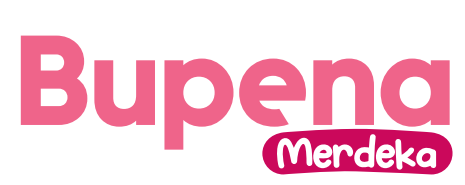 Unsur Diagram Batang
3. Sumbu atau garis tegak.
Berfungsi untuk menyatakan banyak setiap jenis data.
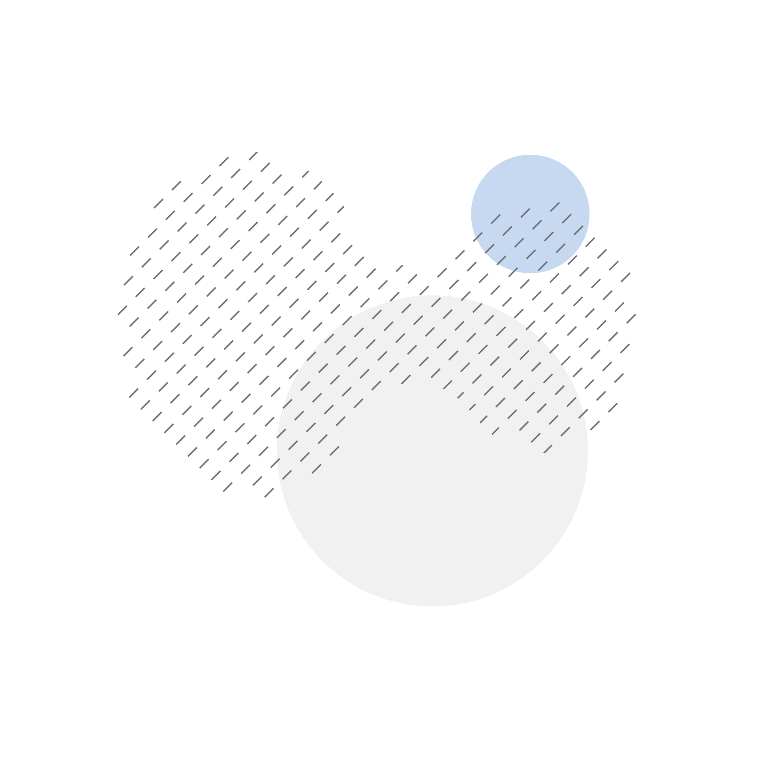 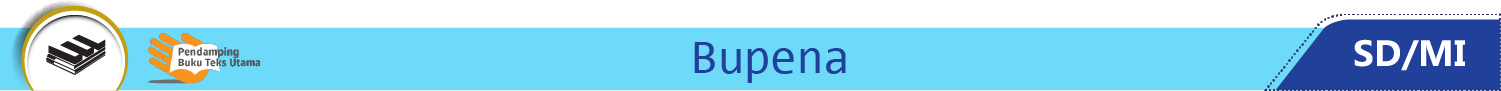 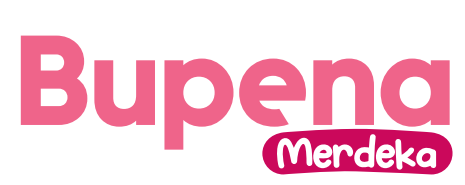 Unsur Diagram Batang
4. Batang (persegi panjang).
Tinggi batang disesuaikan dengan banyak data.
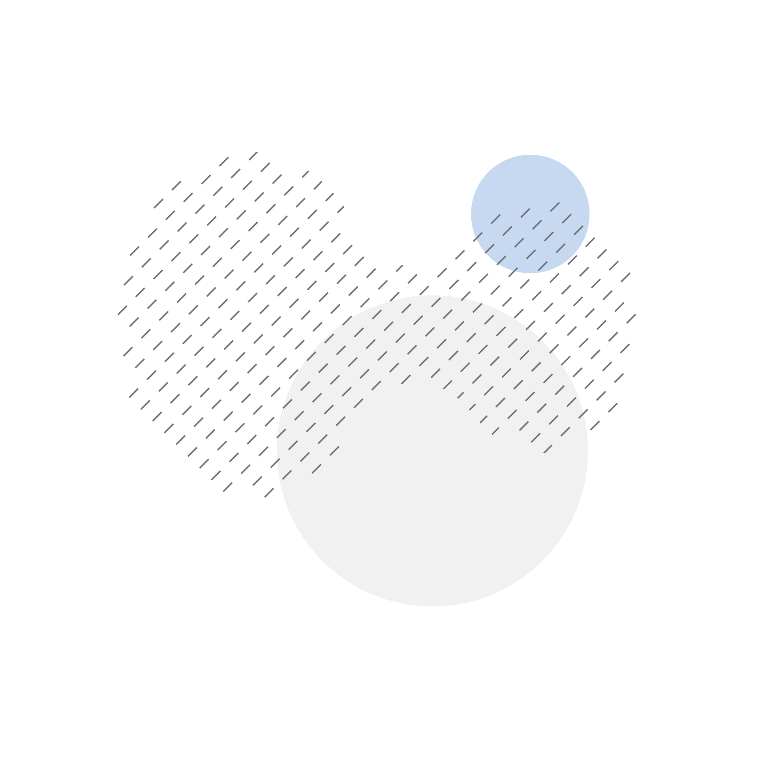 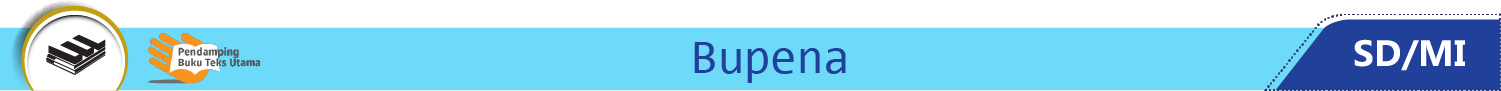 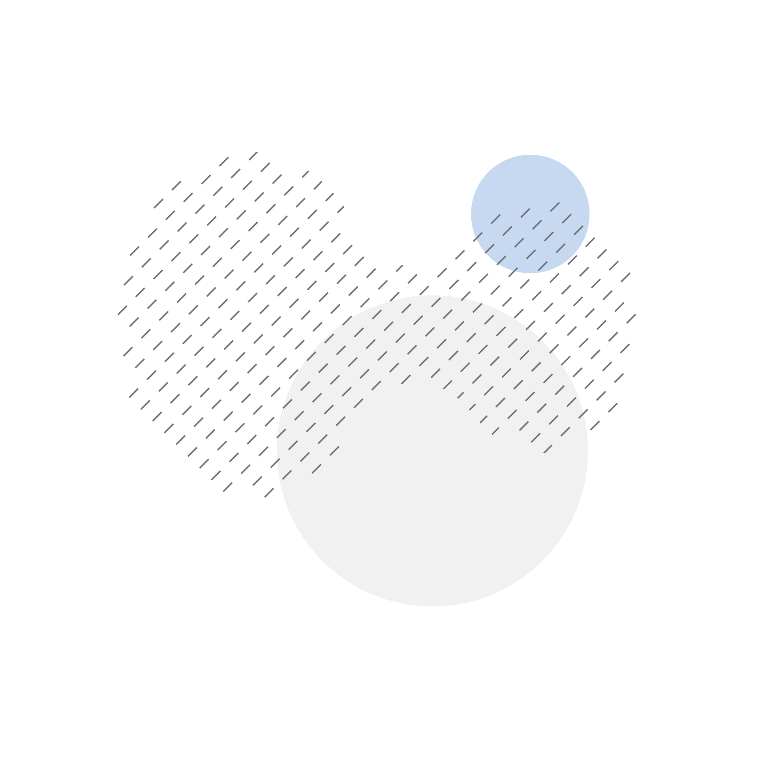 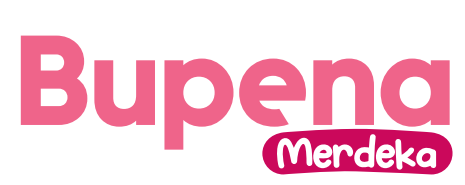 Contoh diagram batang
Judul Diagram
Tempat batang persegi panjang
Sumbu
Tegak
Sumbu
Mendatar
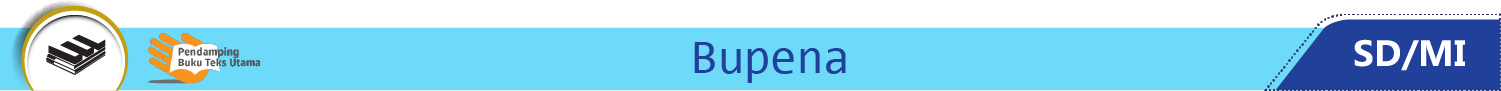 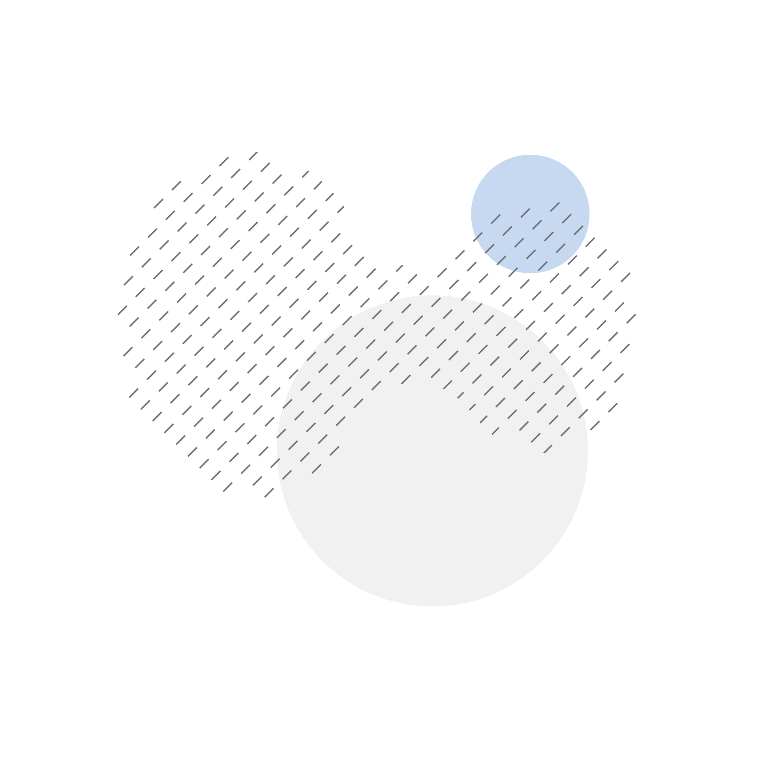 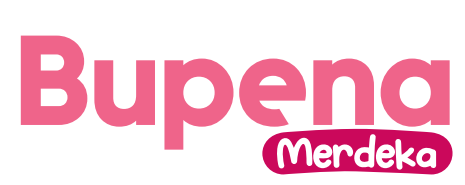 Menafsirkan Data dari Diagram Batang
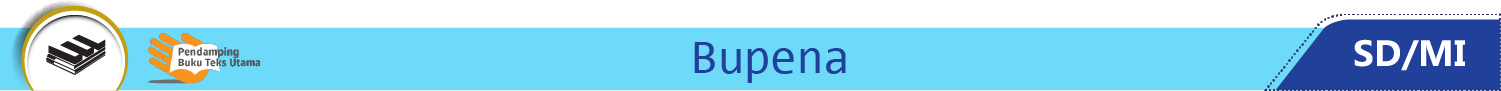 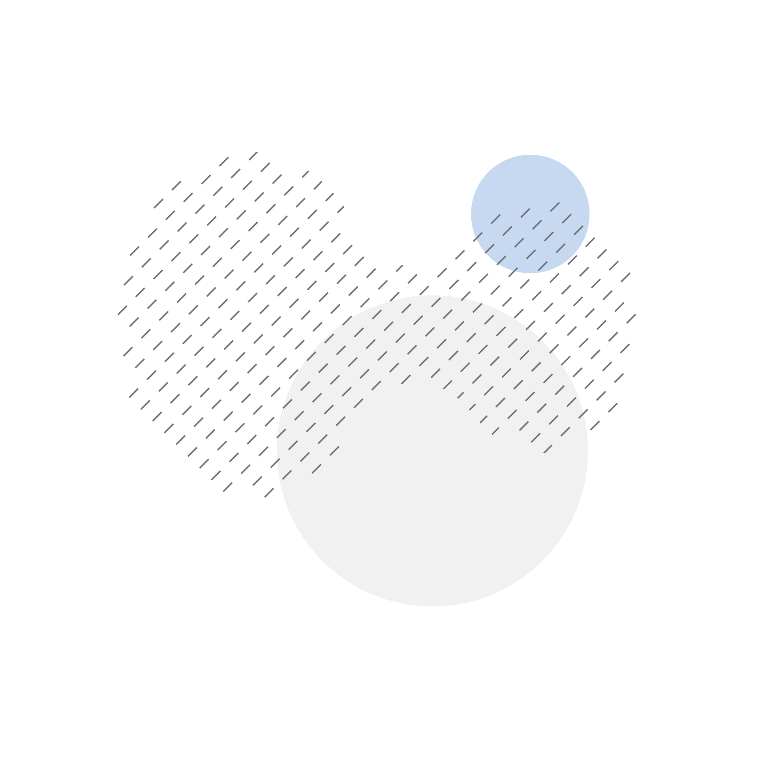 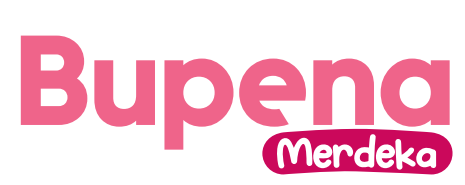 Menafsirkan Data dari Diagram Batang
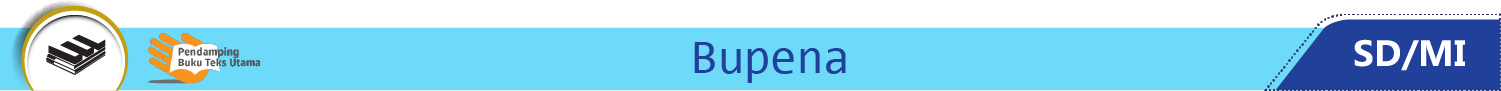 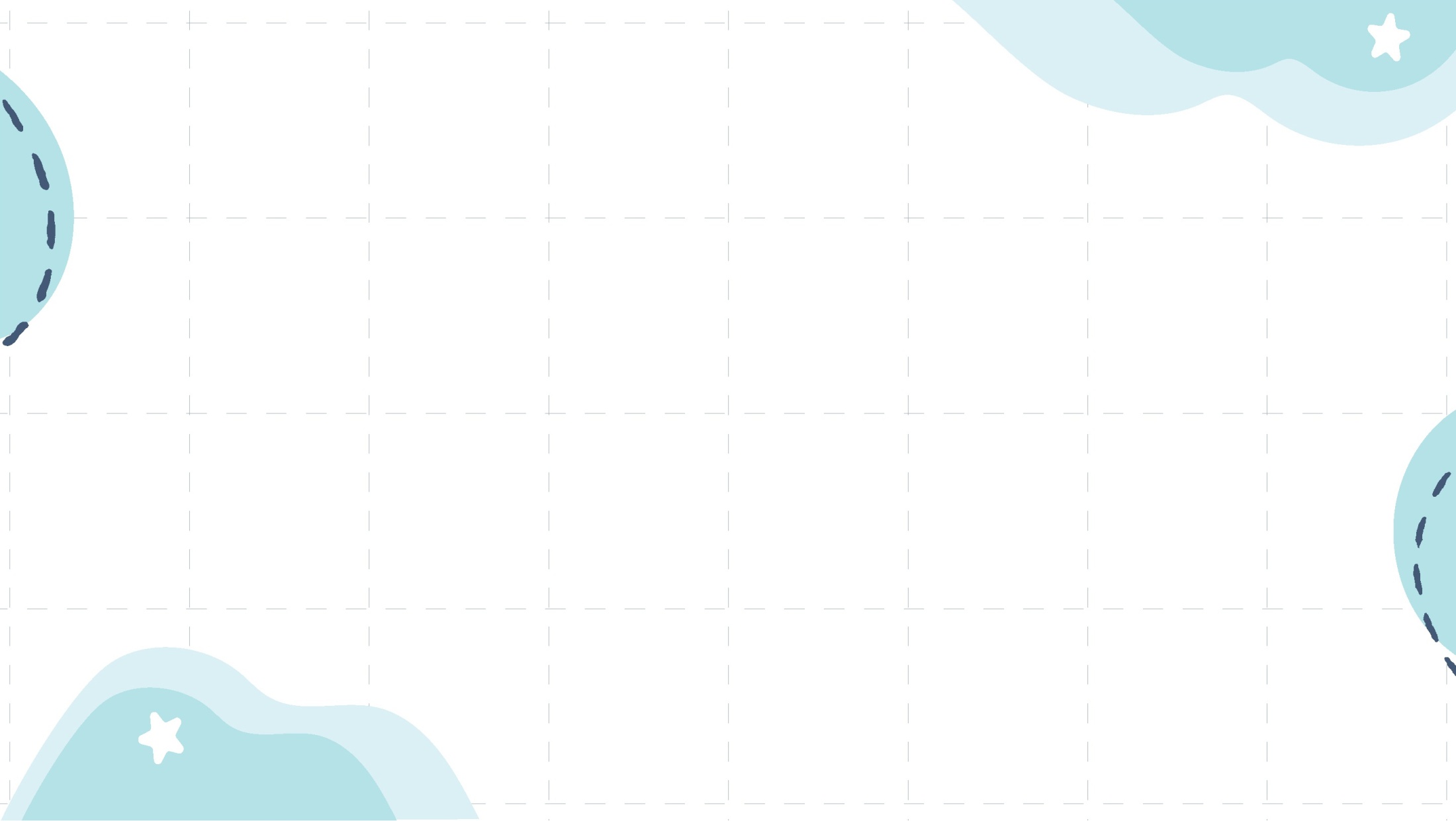 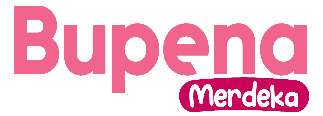 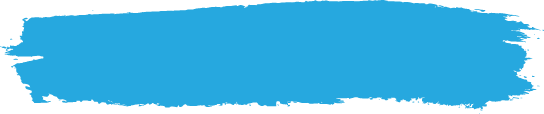 C. Diagram Garis dan Diagram Lingkaran
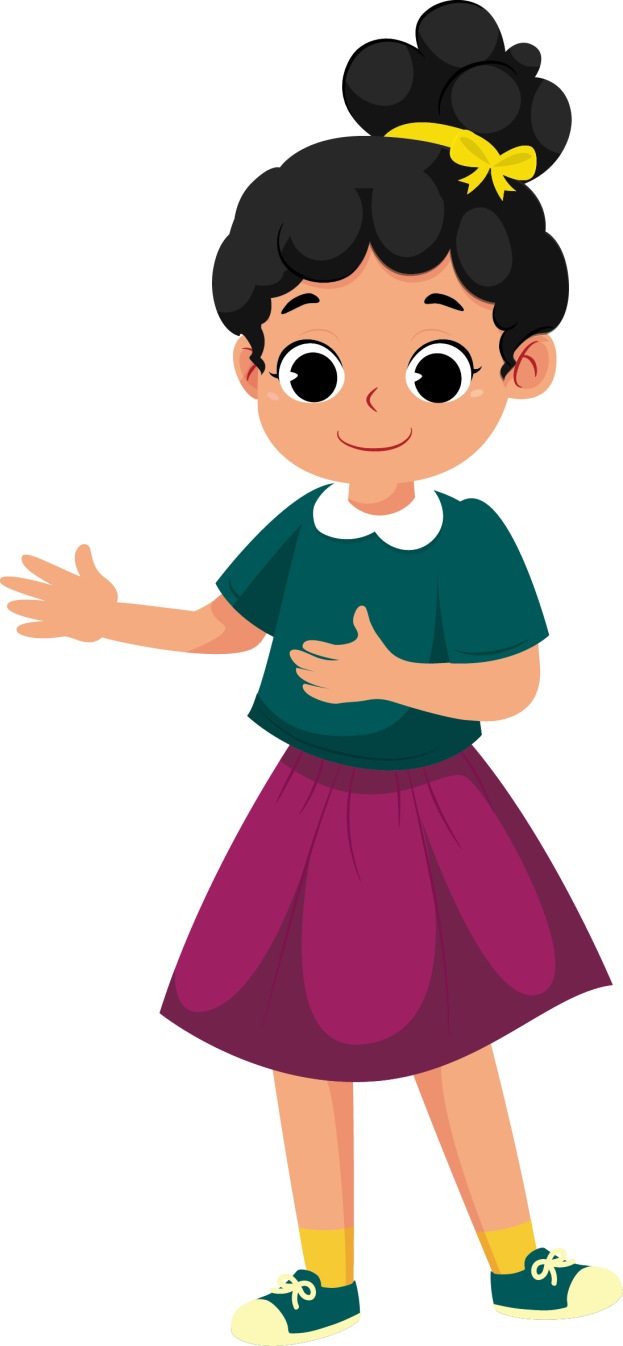 1. Diagram Garis
Banyak data disajikan dalam bentuk titik-titik yang dihubungkan dengan garis.
Digunakan untuk melihat data yang berkesinambungan dari waktu ke waktu.
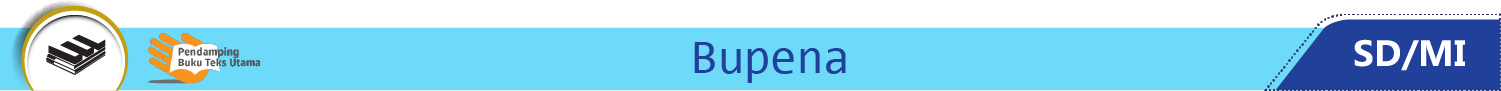 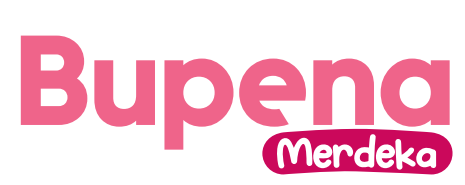 Membuat Diagram Garis
Buat titik di tengah setiap batang, lalu hubungkan titik-titik tersebut dengan garis lurus seperti berikut.
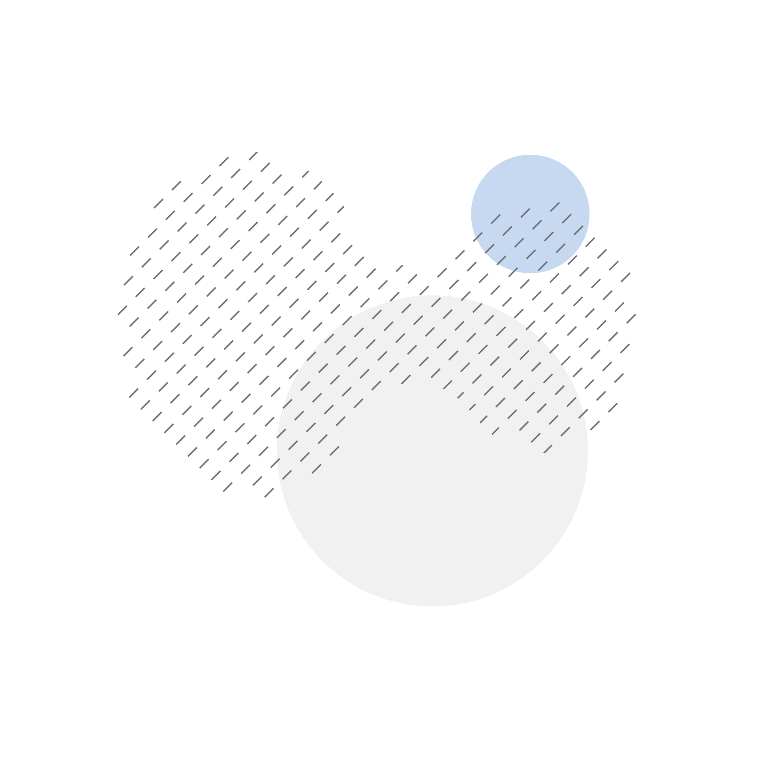 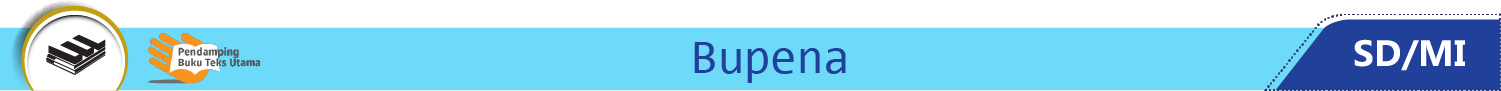 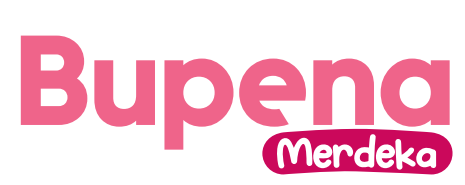 Menafsirkan Diagram Garis
Garis lurus pada diagram, menunjukkan kemampuan berlari Mia semakin meningkat setiap minggunya.
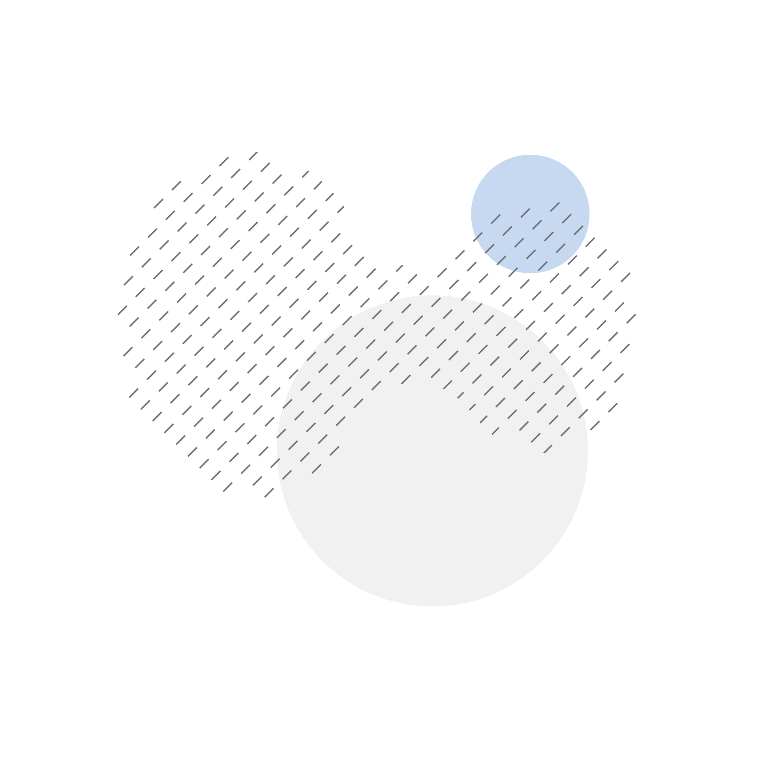 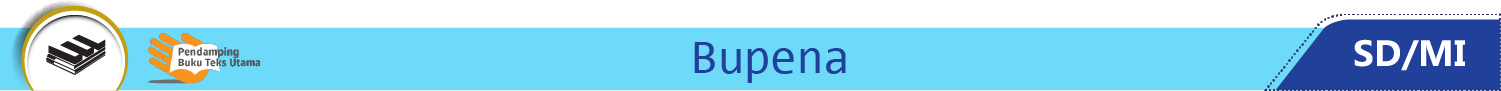 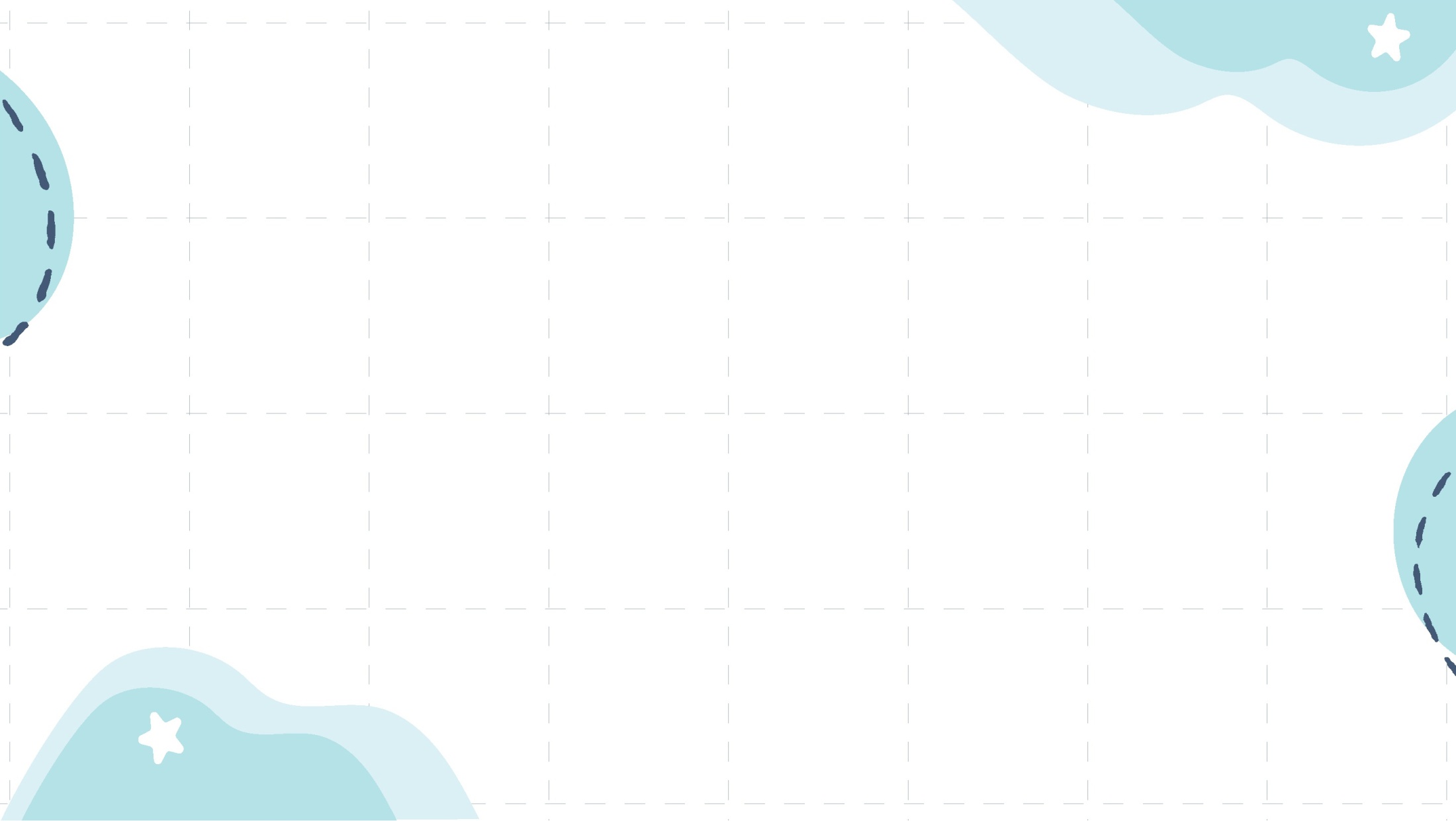 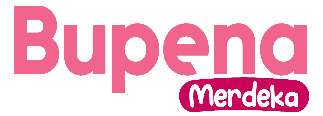 2. Diagram Lingkaran
Pada diagram lingkaran, satu buah lingkaran dibagi menjadi beberapa juring yang besarnya bergantung pada banyaknya data.
Data dalam diagram lingkaran dapat dinyatakan dalam bentuk persen atau derajat.
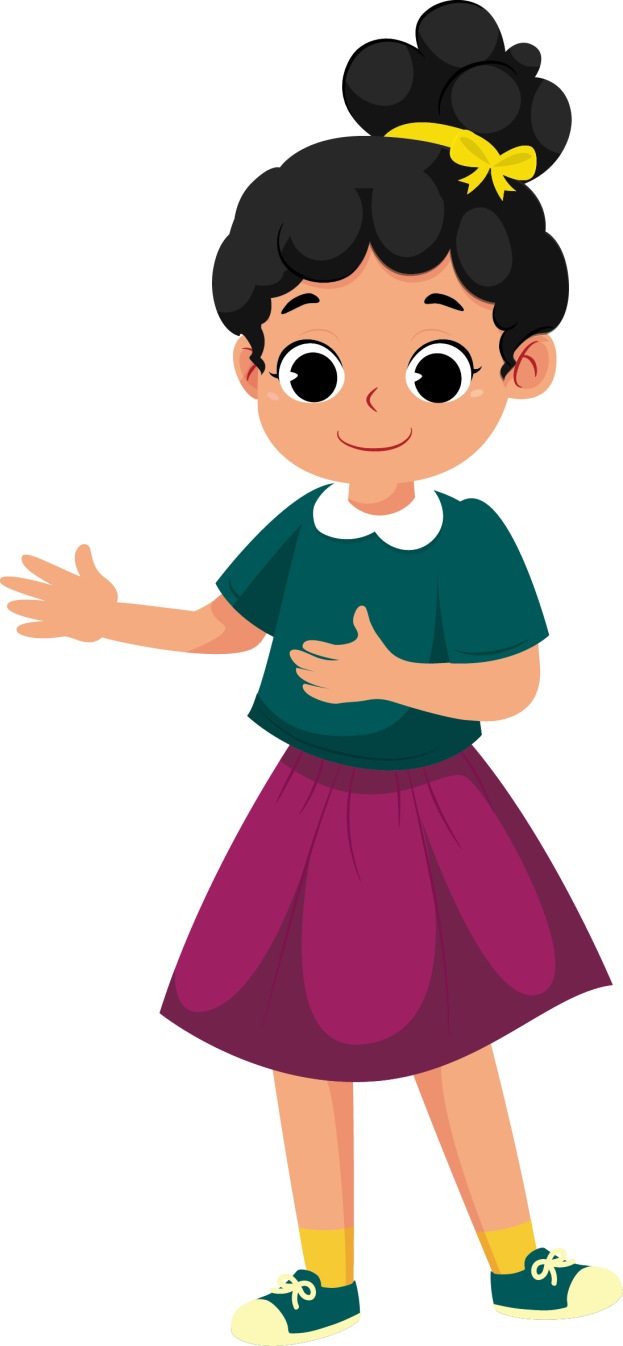 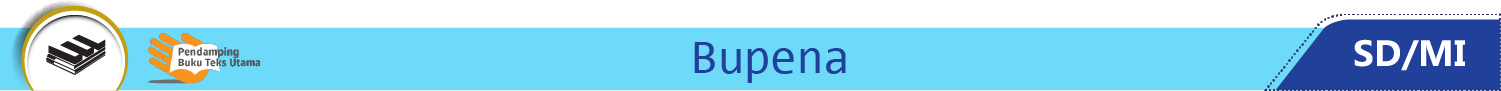 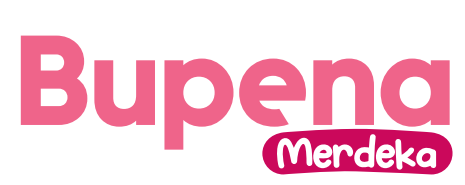 Diagram Lingkaran dalam Persen (%)
Jumlah seluruh data sama dengan 100%.
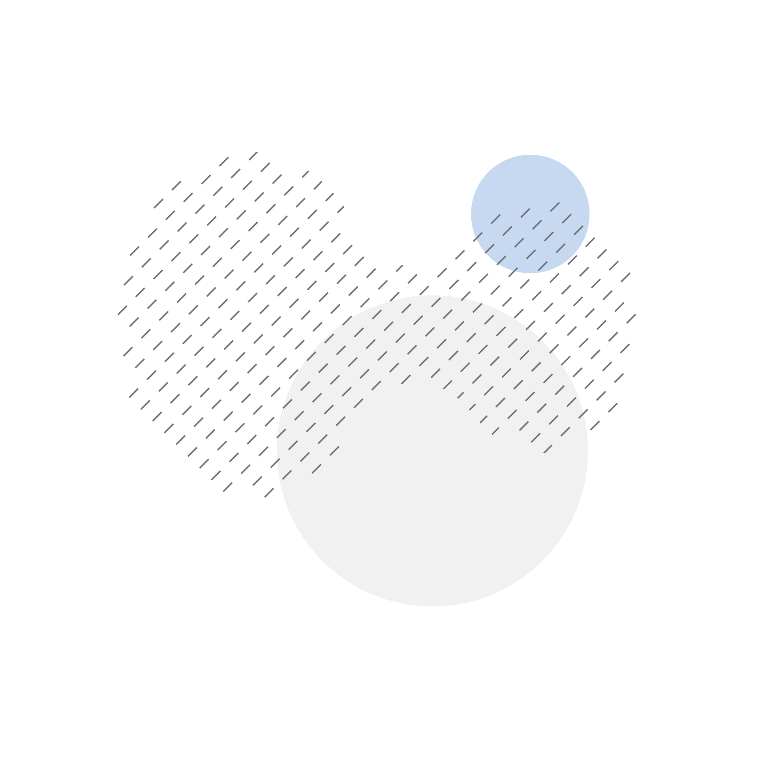 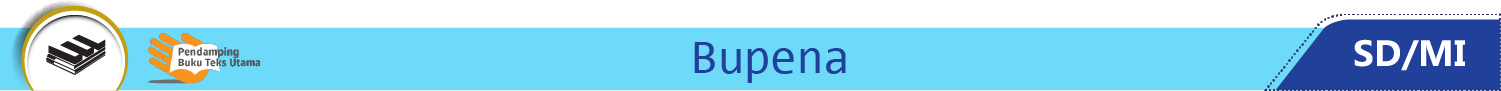 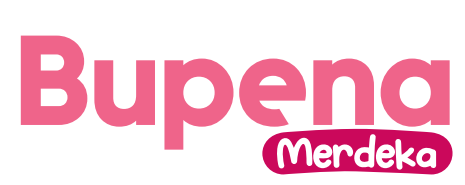 Informasi yang diperoleh dari diagram
Jenis ekstrakurikuler yang paling banyak diikuti siswa kelas 4 adalah Pramuka.
Persentase banyak siswa yang mengikuti ekstrakurikuler futsal adalah 20%.
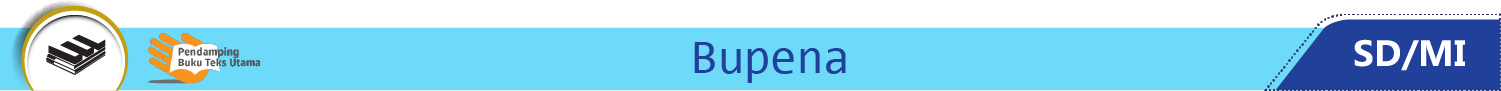 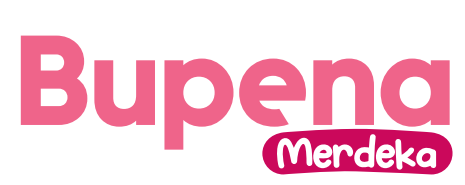 Informasi yang diperoleh dari diagram
Persentase banyak siswa yang mengikuti ekstrakurikuler silat adalah 25%.
Persentase banyak siswa yang mengikuti ekstrakurikuler menari adalah
100% − 40% − 25% − 20% = 15%.
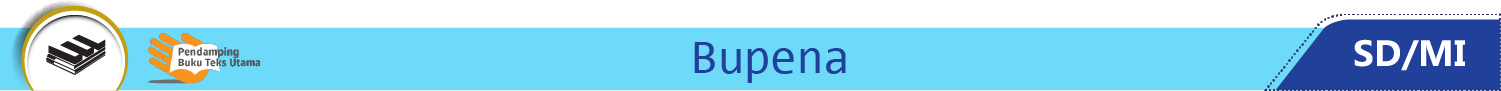 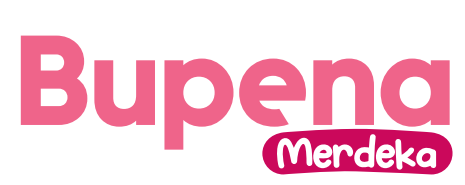 Menentukan jumlah siswa dari diagram lingkaran persen
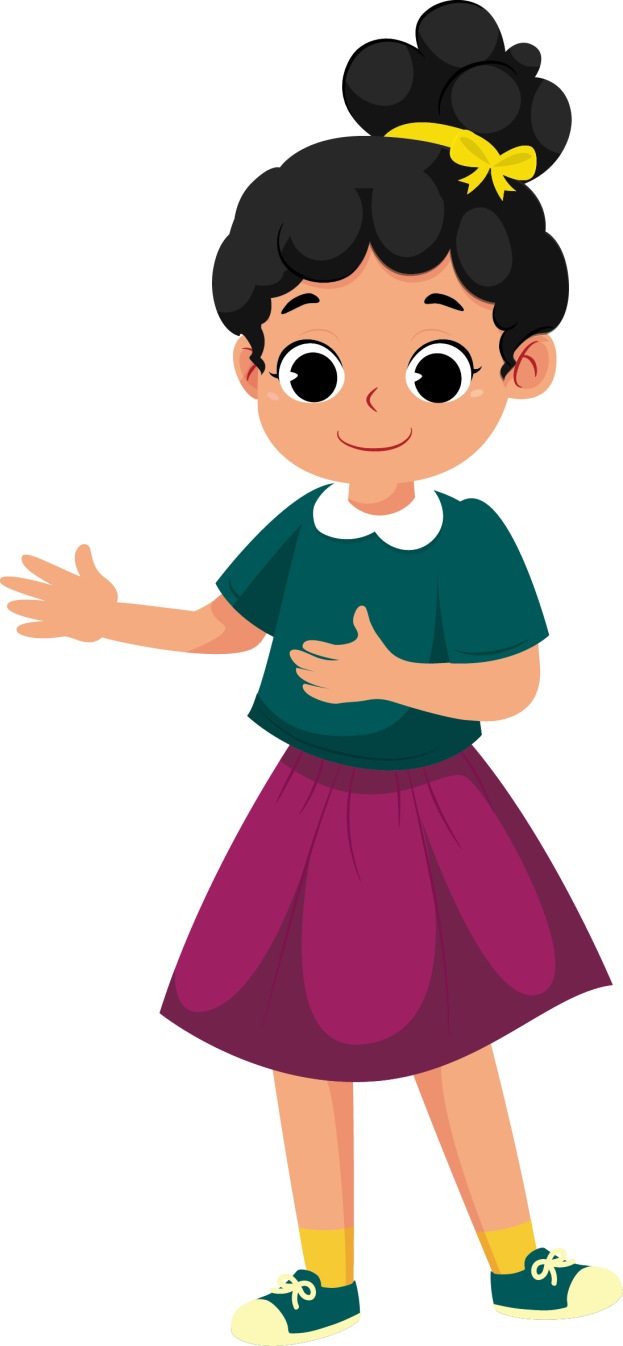 Misalnya, jumlah siswa kelas 4 pada data tersebut adalah 40 orang. 

Banyak siswa yang mengikuti ekstrakurikuler Pramuka, yaitu: 40% × 40 = 40 100 × 40 = 16 orang.
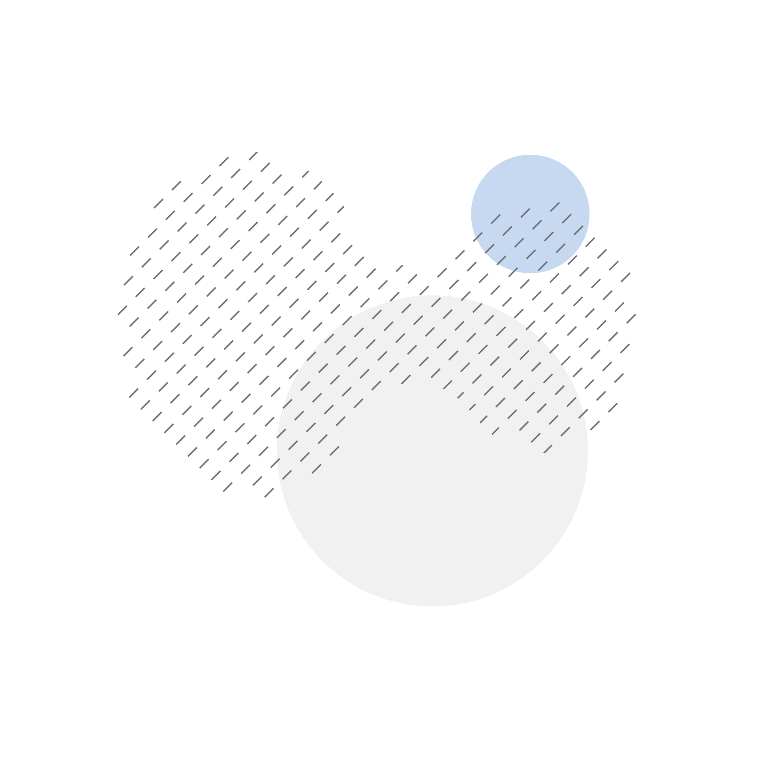 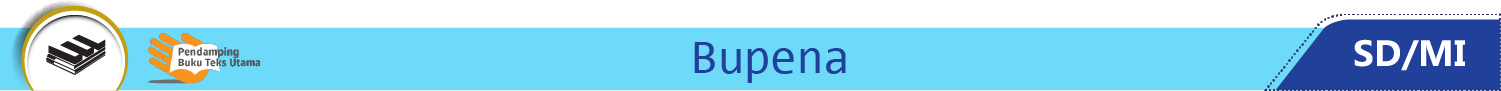 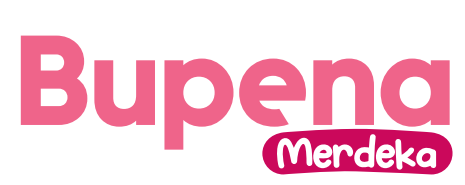 Diagram Lingkaran dalam Derajat (°)
Jumlah seluruh data sama dengan 360°.
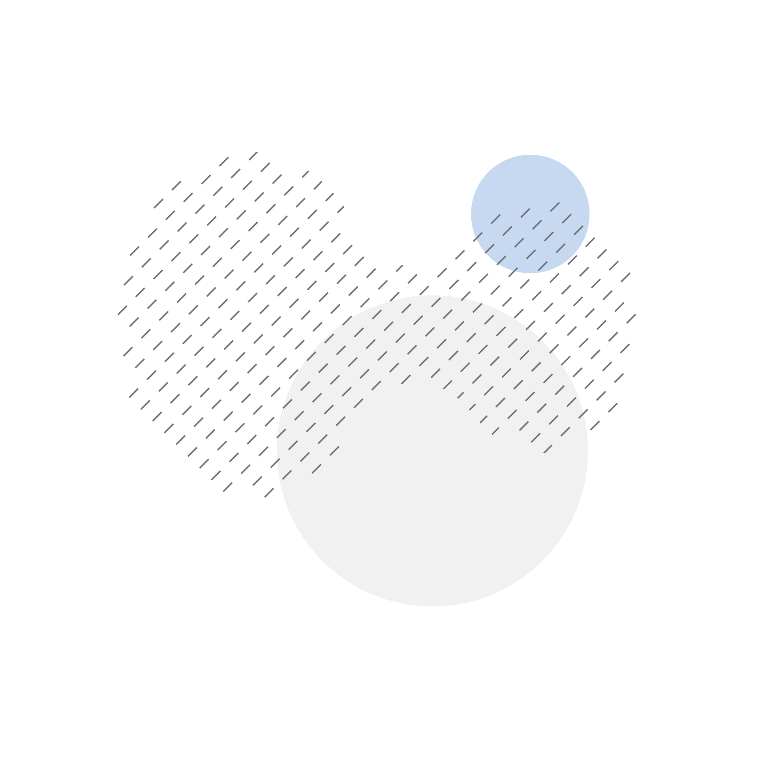 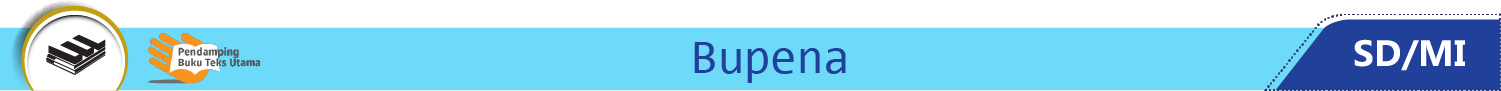 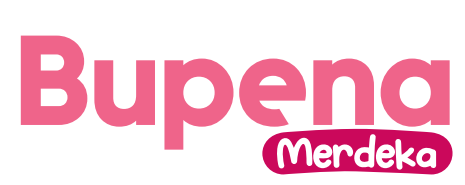 Menentukan jumlah siswa dari diagram lingkaran derajat
Dari 40 siswa kelas 4, banyak siswa yang mengikuti ekstrakurikuler silat, yaitu:
90° 360° × 40 =
 ¼  × 40 = 10 orang.
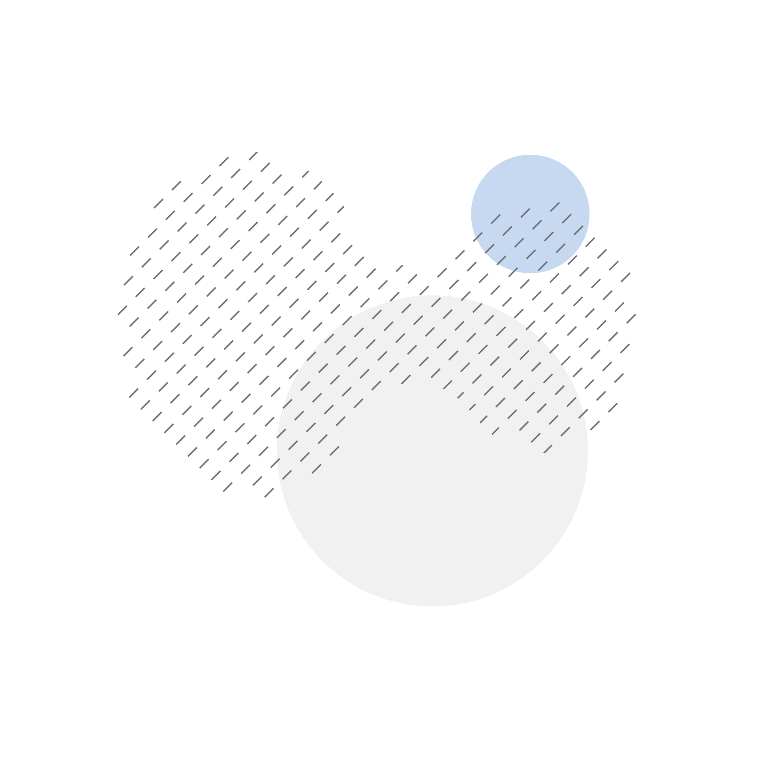 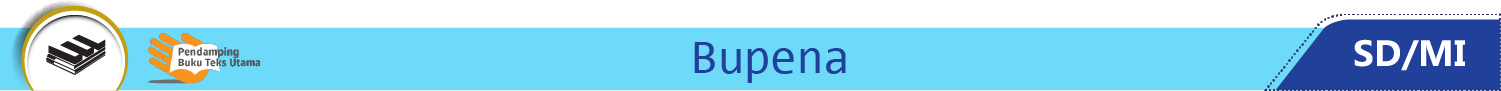 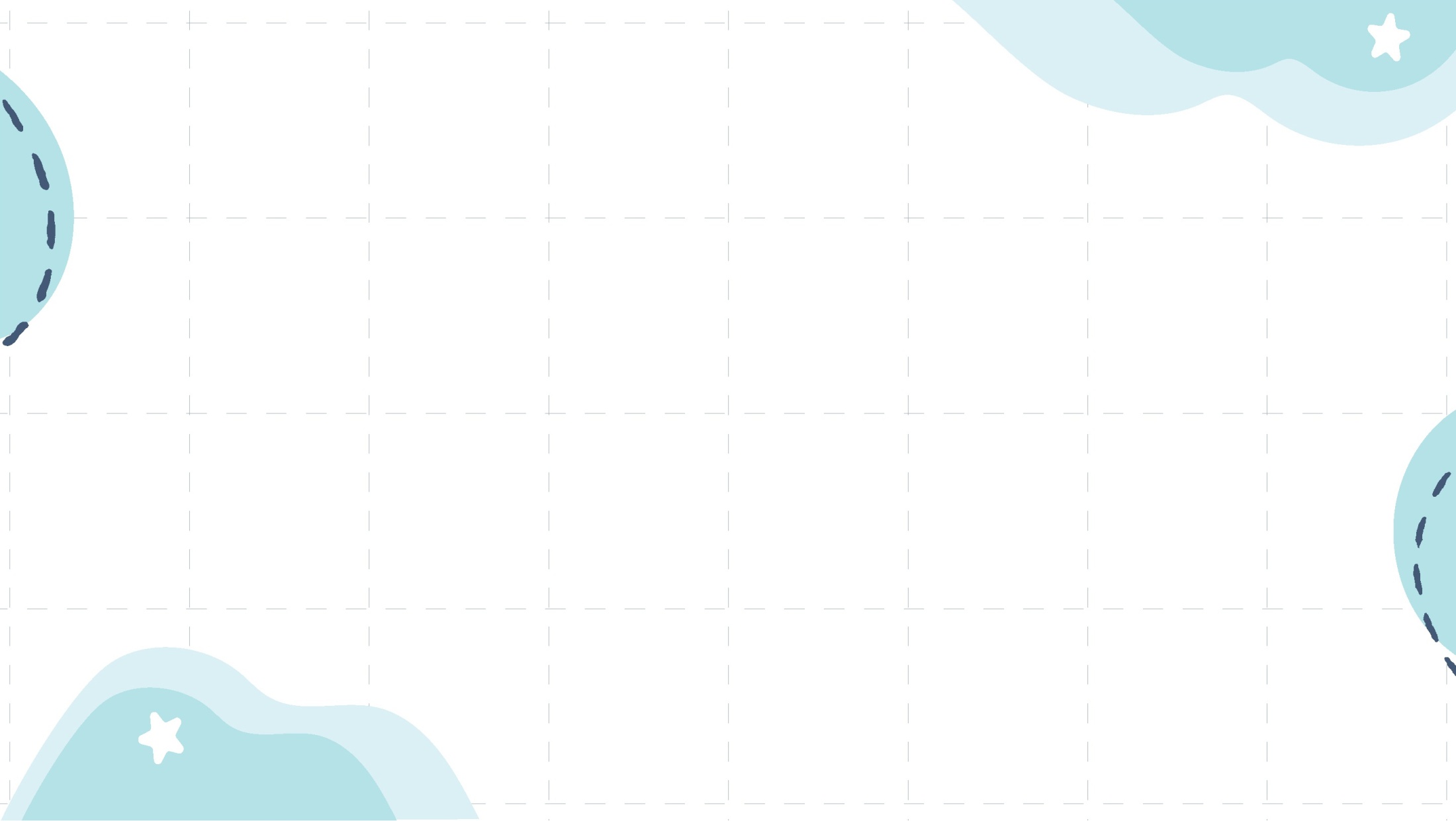 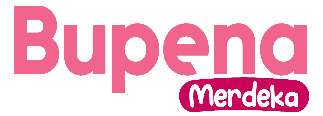 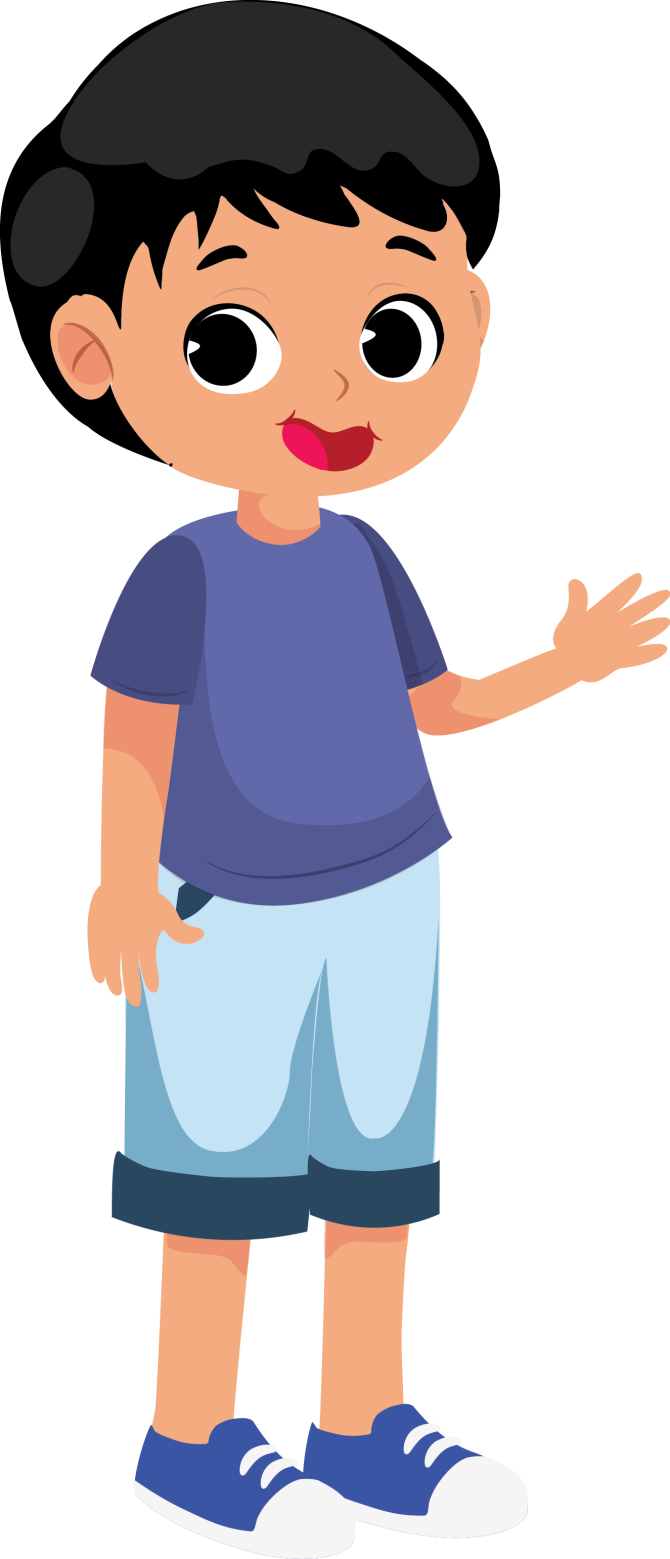 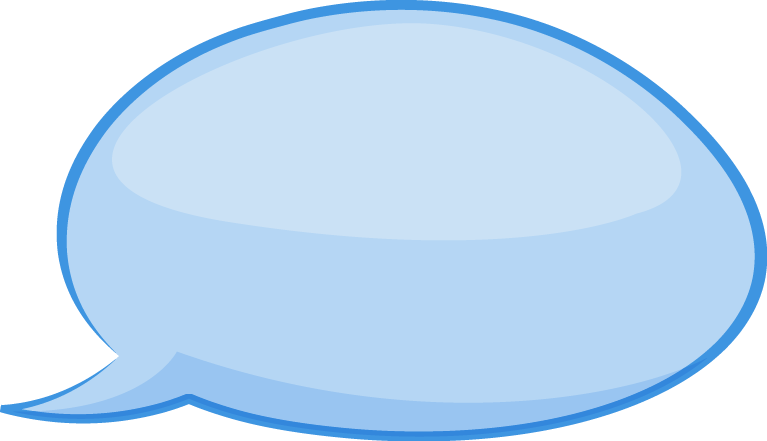 Ayo, coba hitunglah banyak siswa yang mengikuti ekstrakurikuler lainnya berdasarkan diagram lingkaran persen dan derajat.
Bandingkan kedua hasilnya. Apakah hasilnya sama?
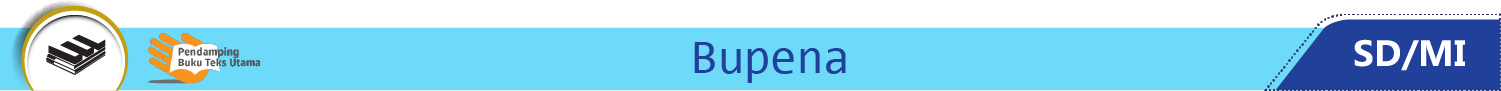